Kindergarten Supply List




Ms. Pamer
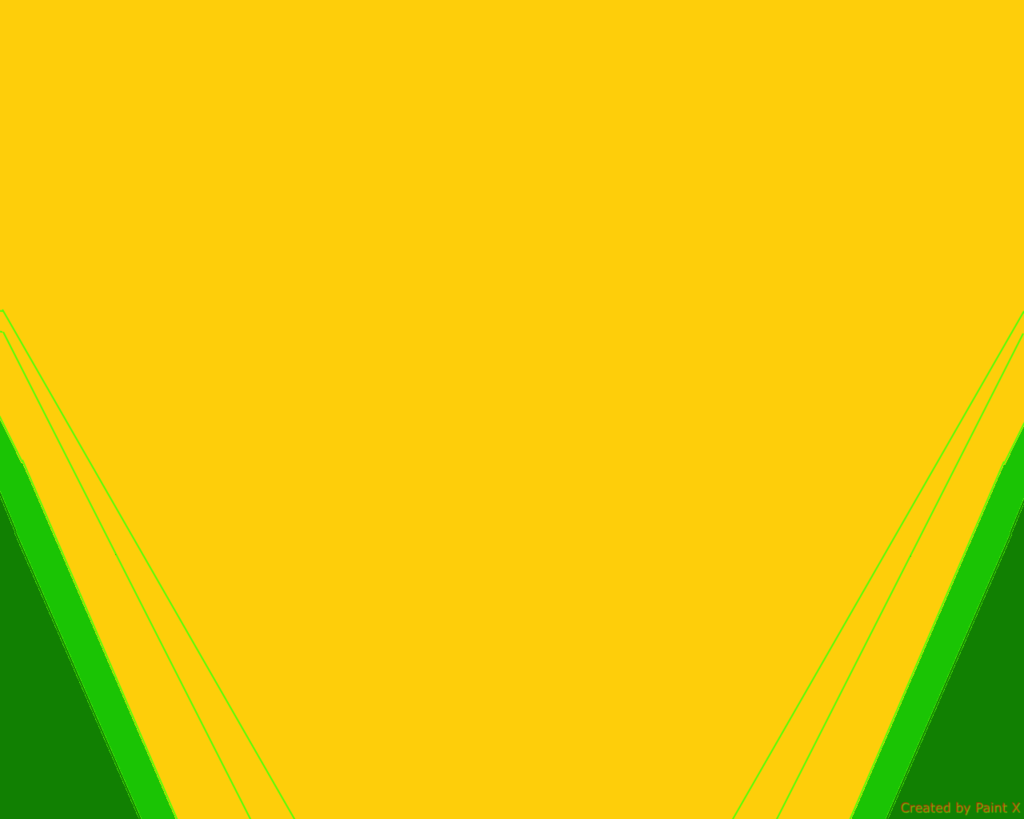 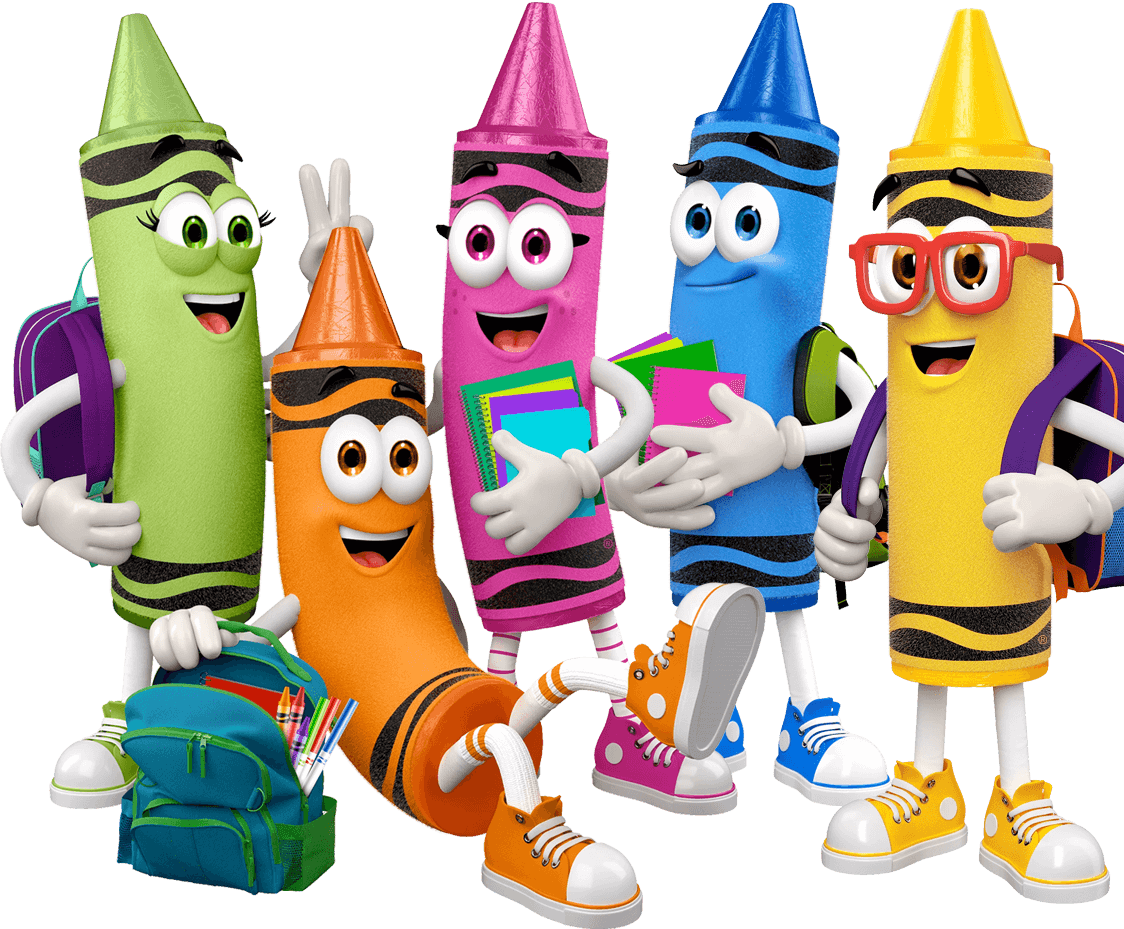 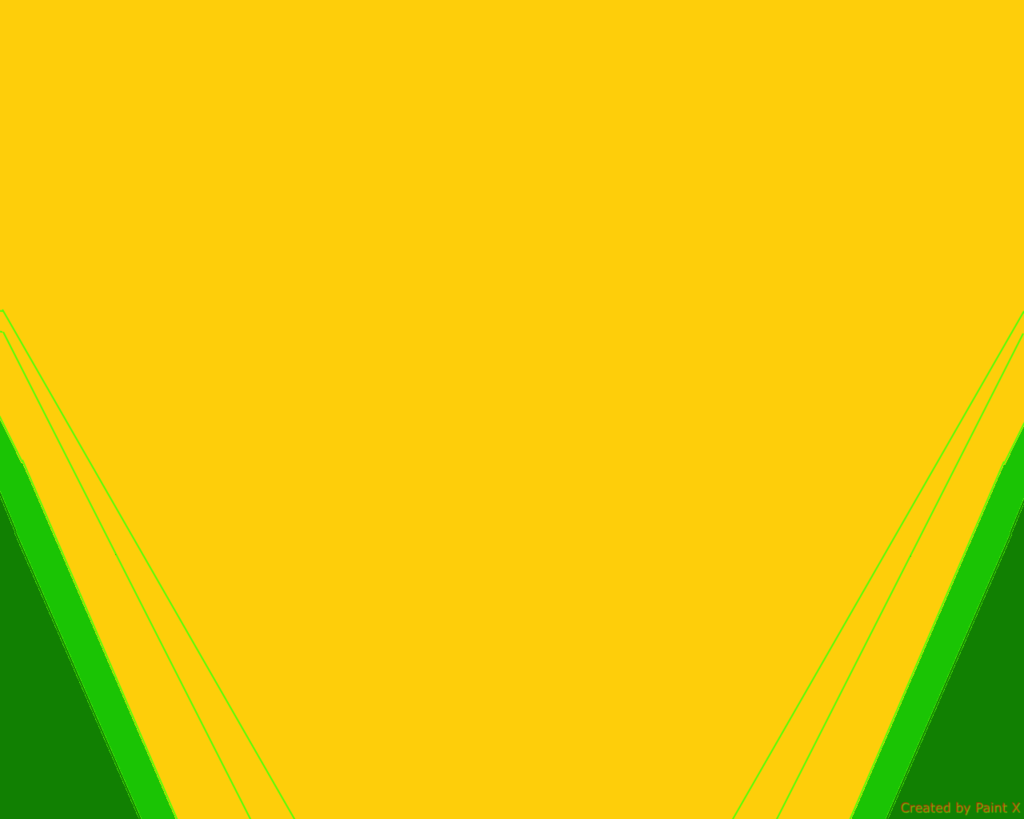 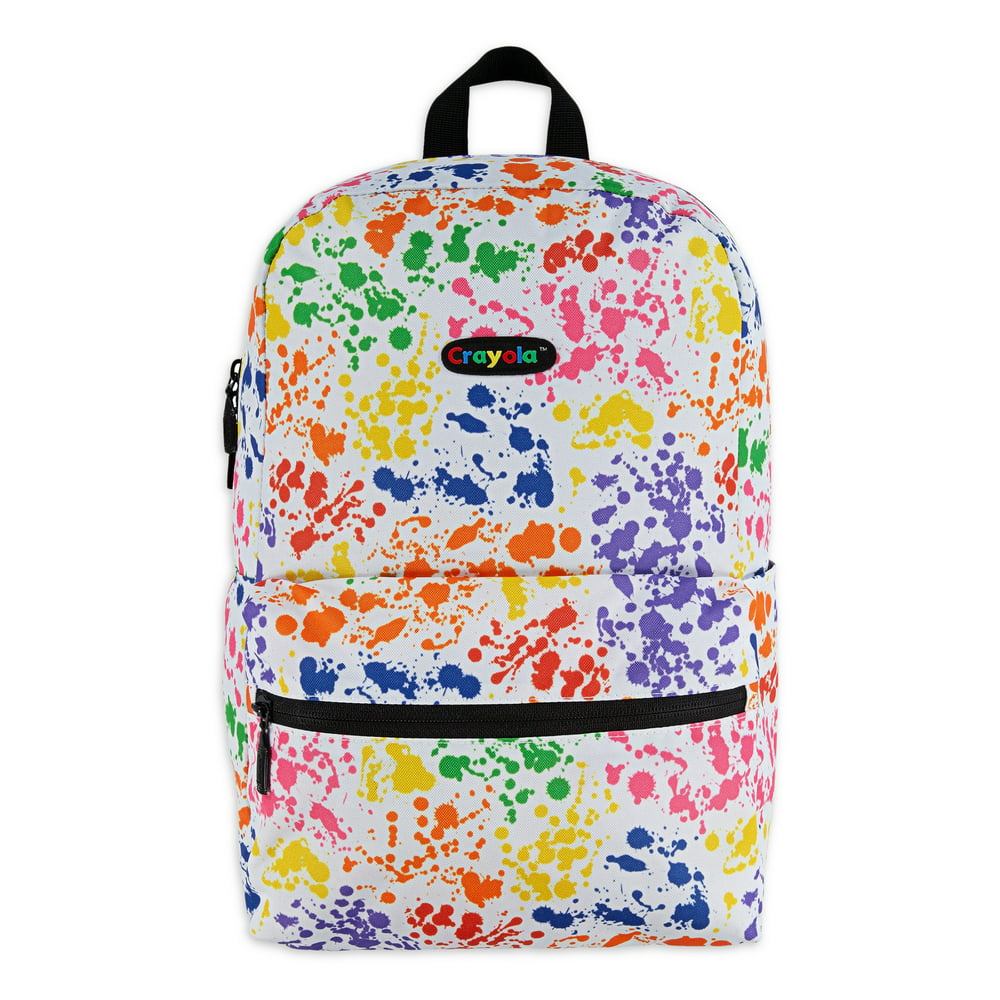 Backpack
(no wheels)
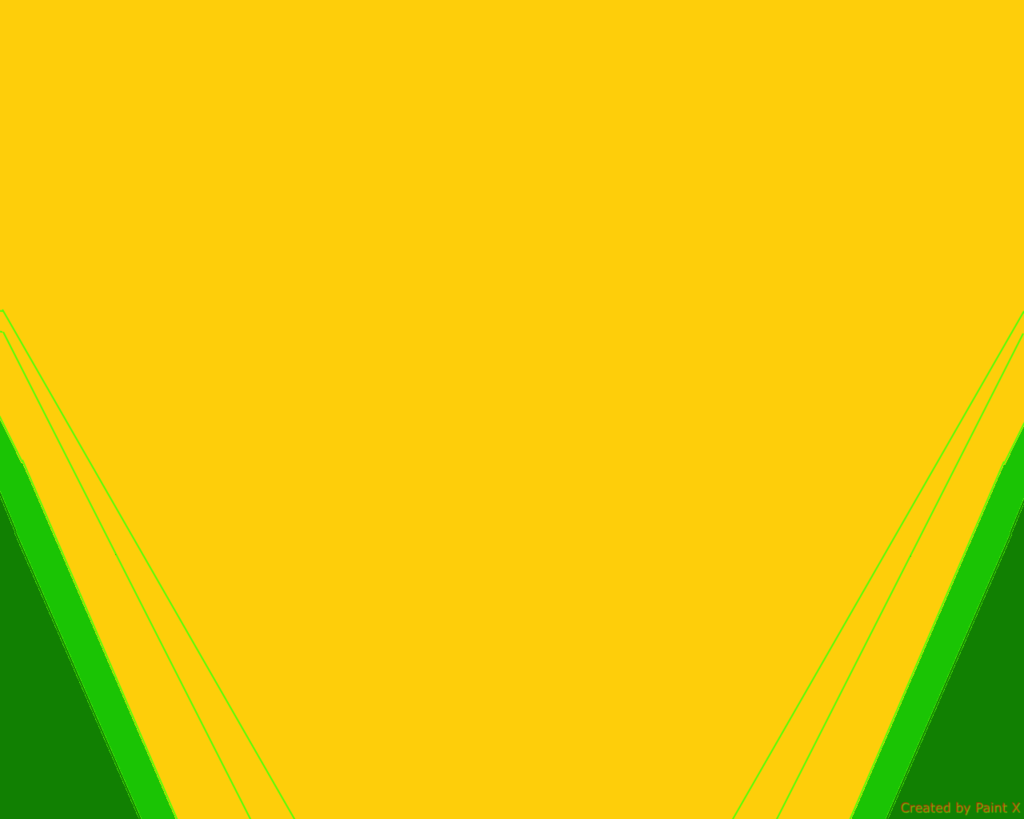 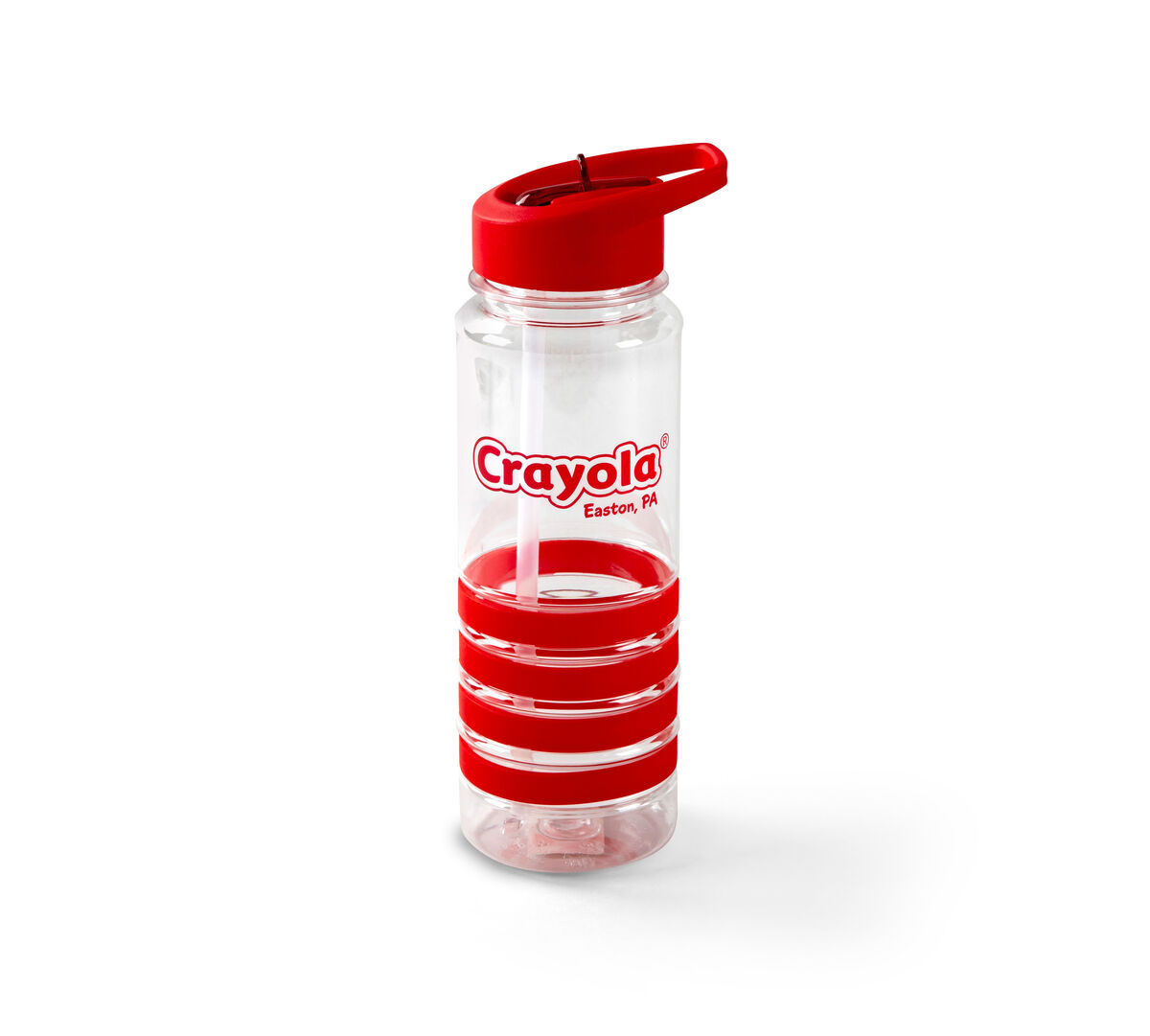 Reusable Water Bottle
With Spill Proof Lid
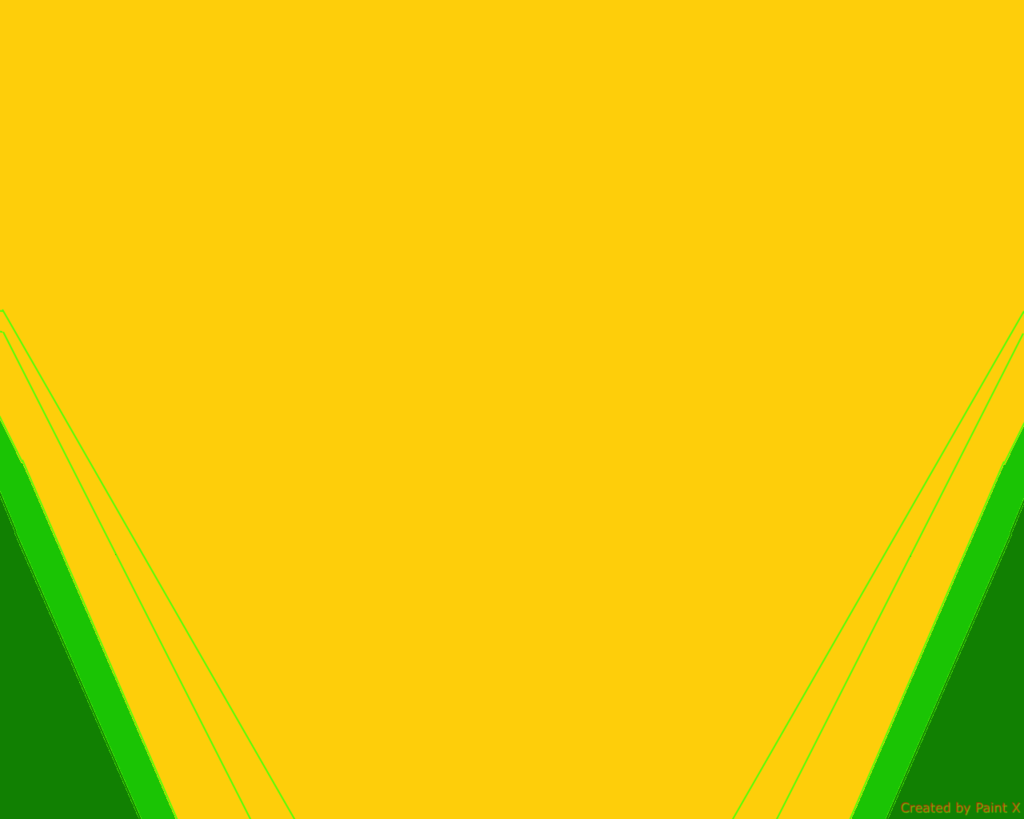 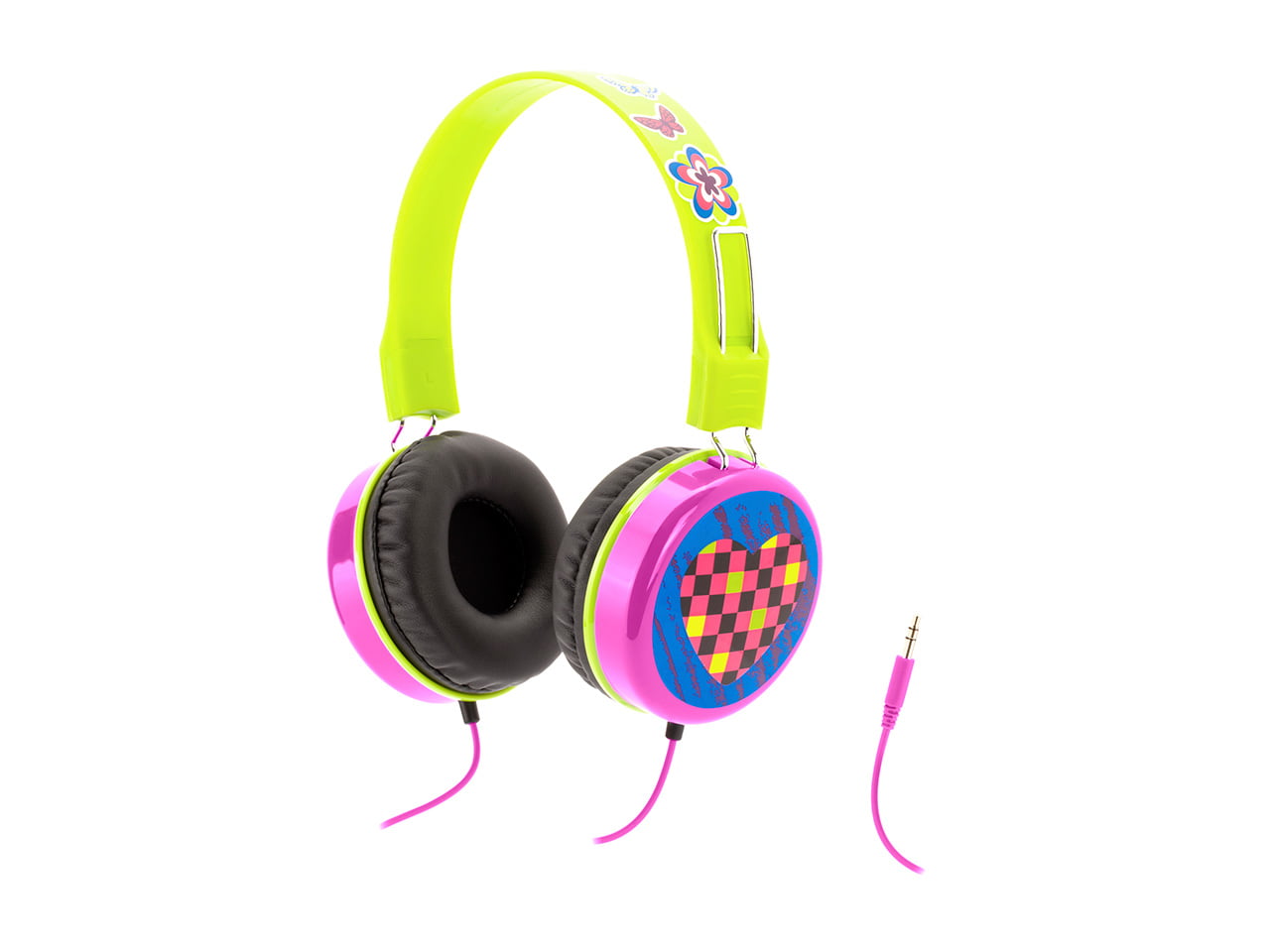 Headphones
(must cover ears)
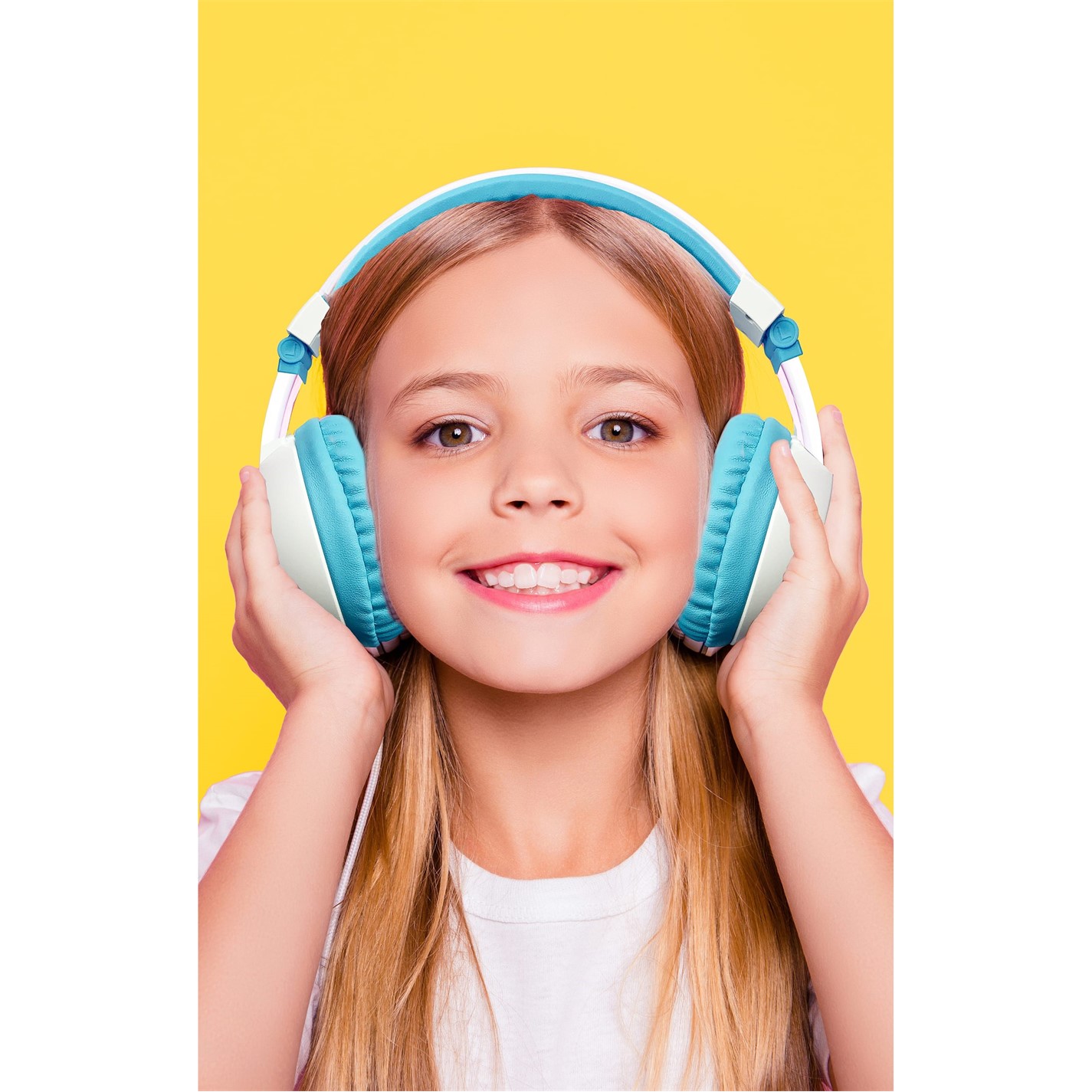 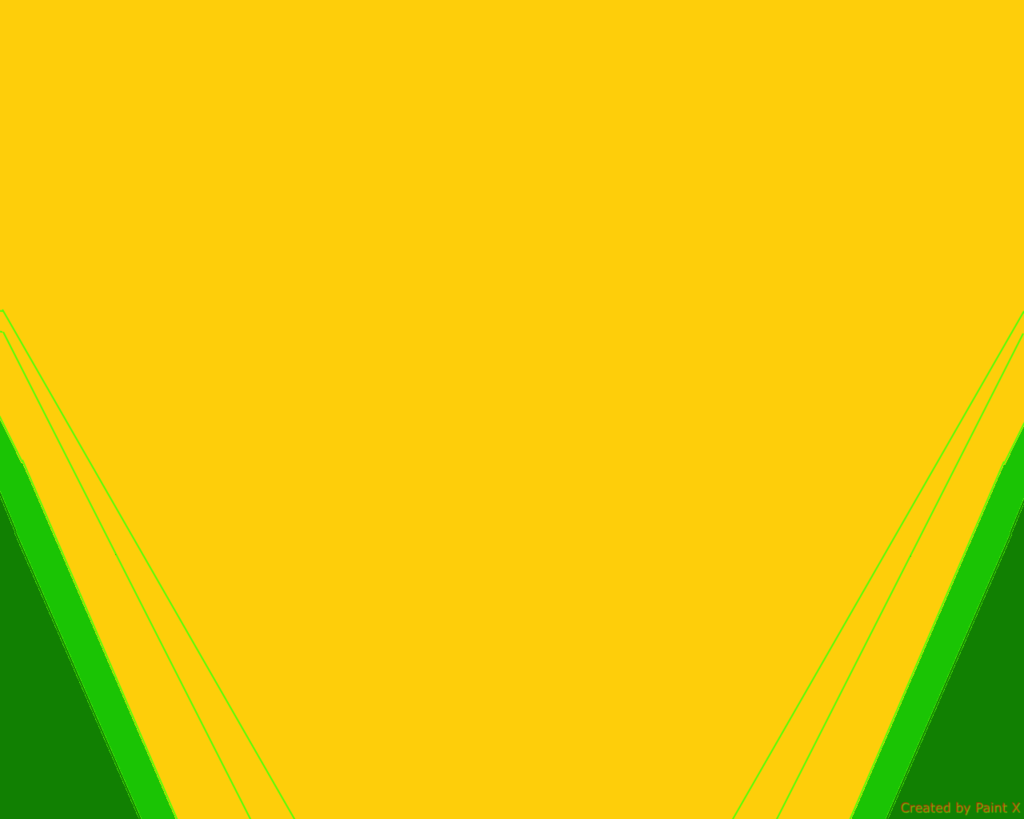 1
Pair of
Fiskars Scissors
(with sheath to cover metal part)
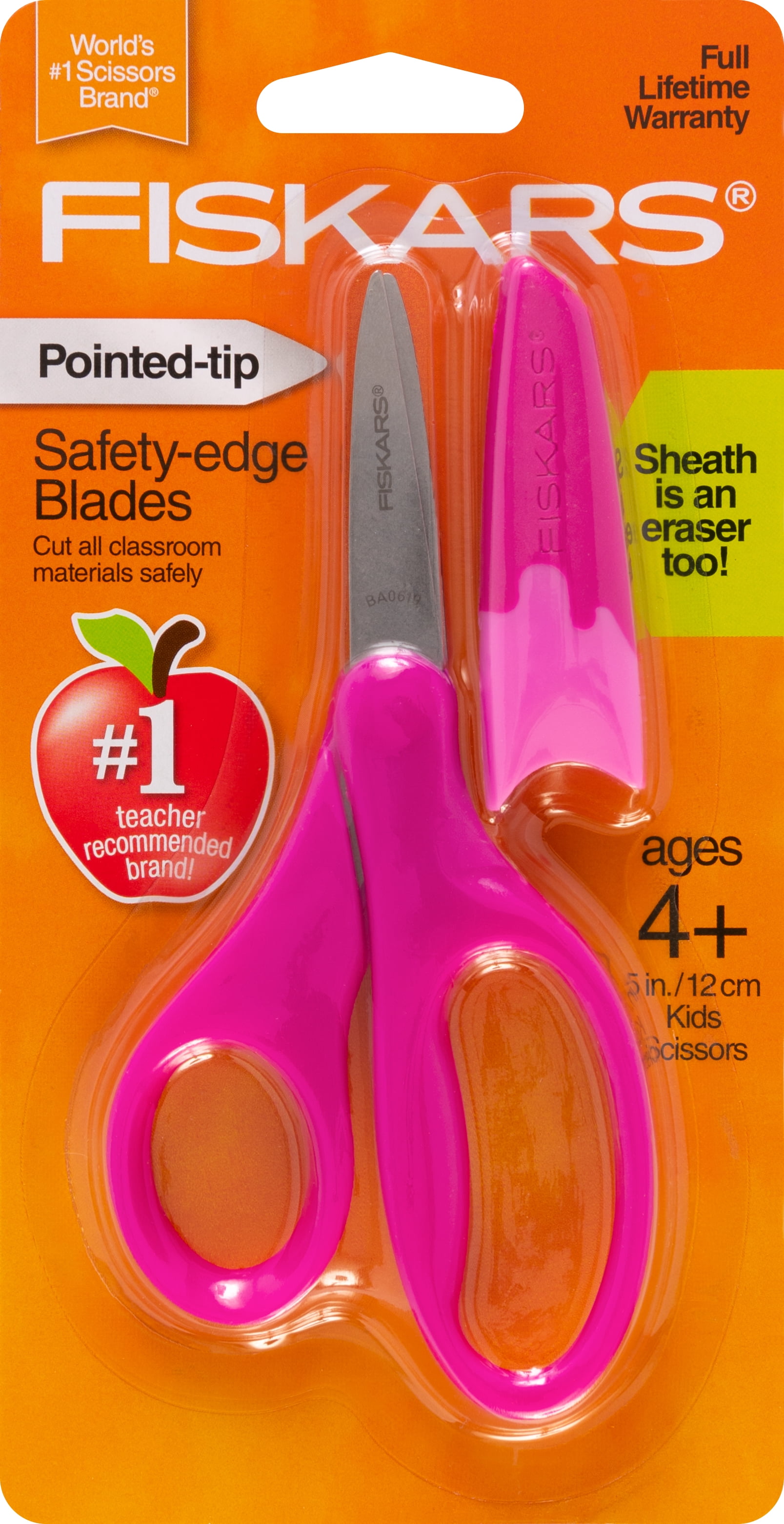 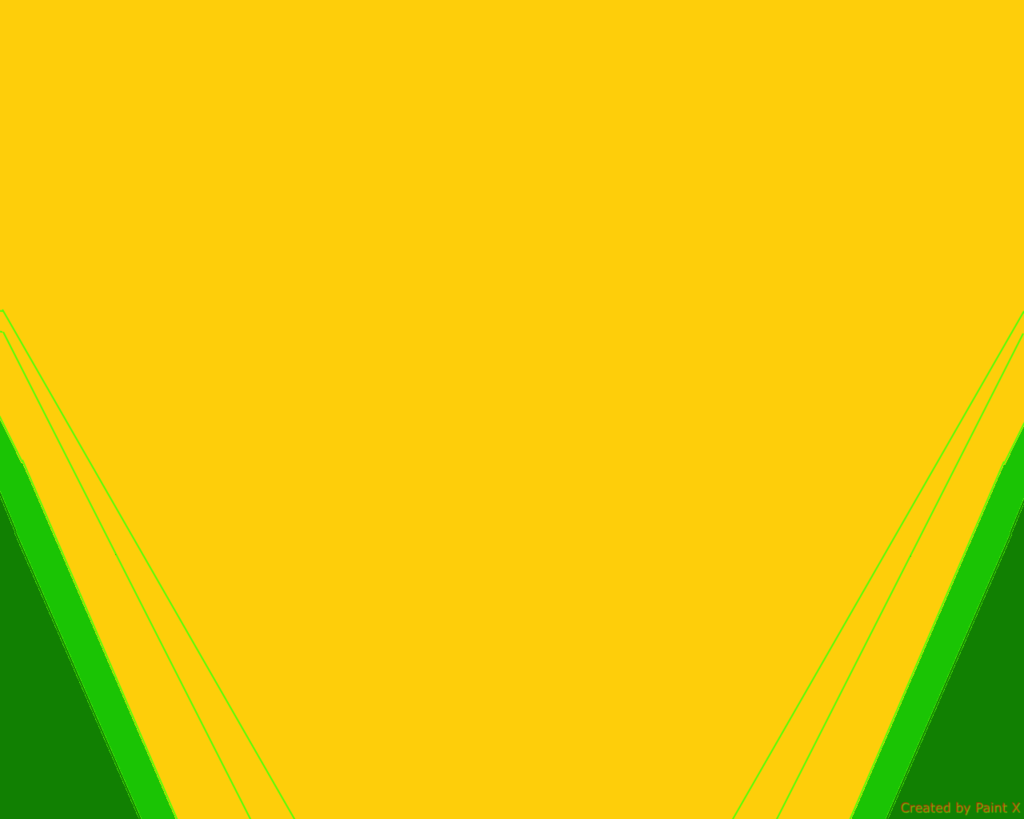 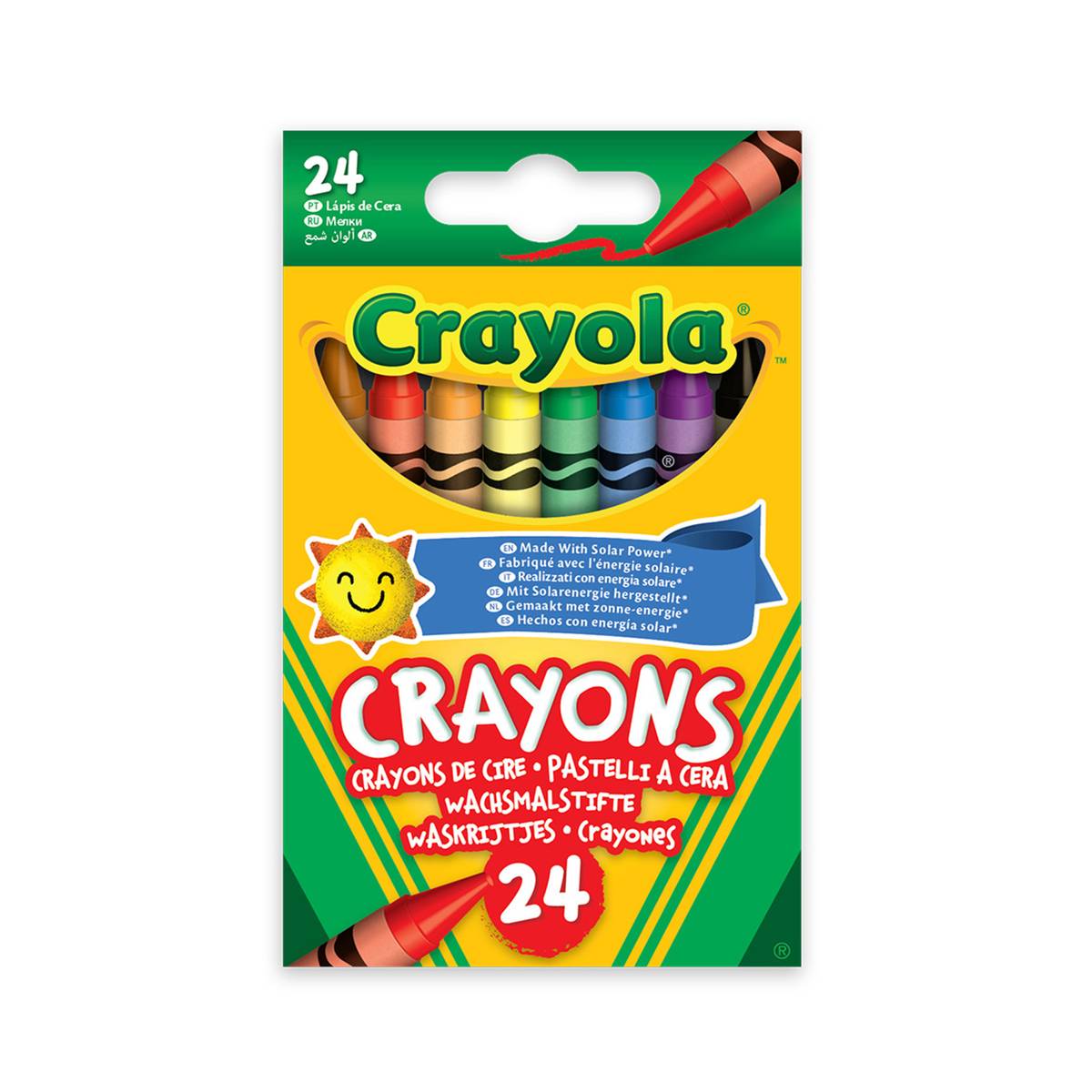 3
Packs of Crayola Crayons
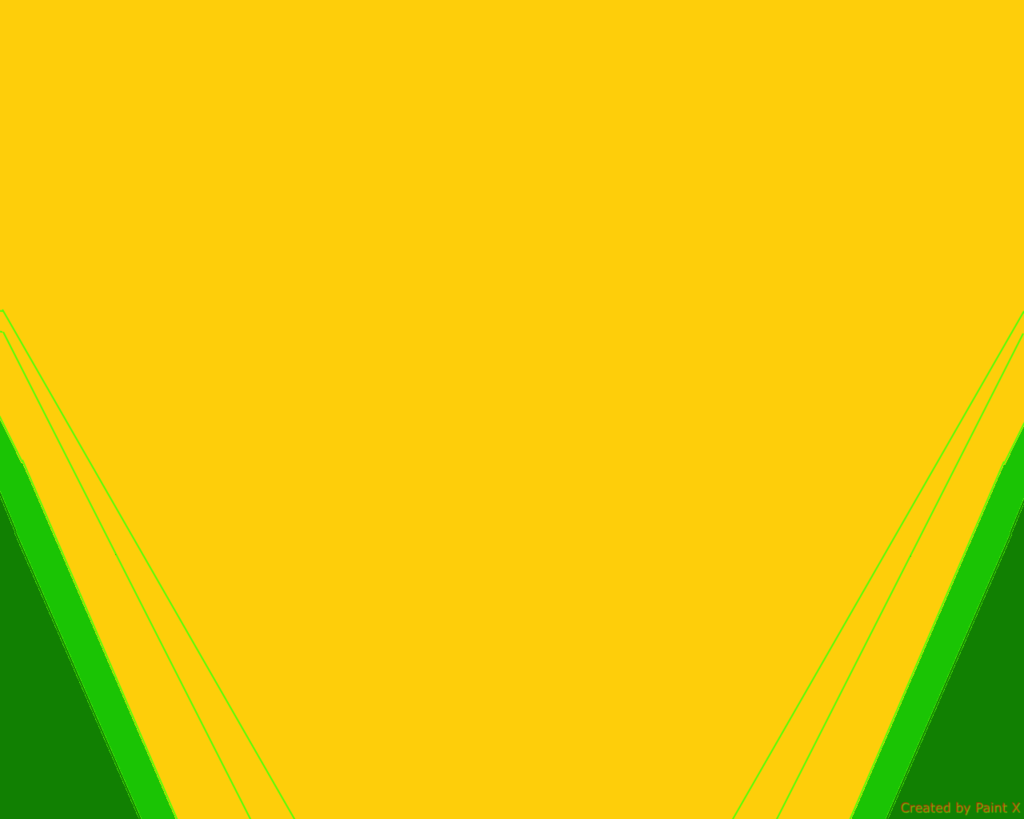 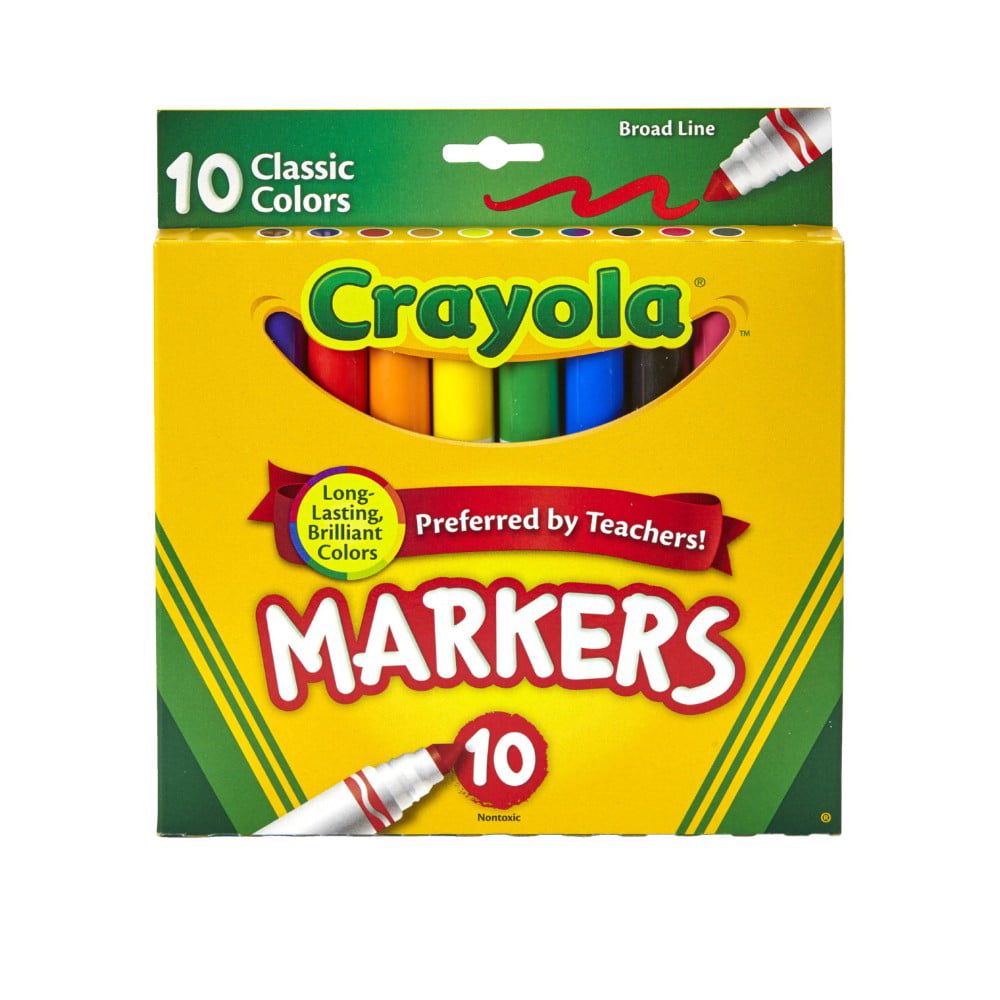 1
Pack of
Crayola Thick Markers
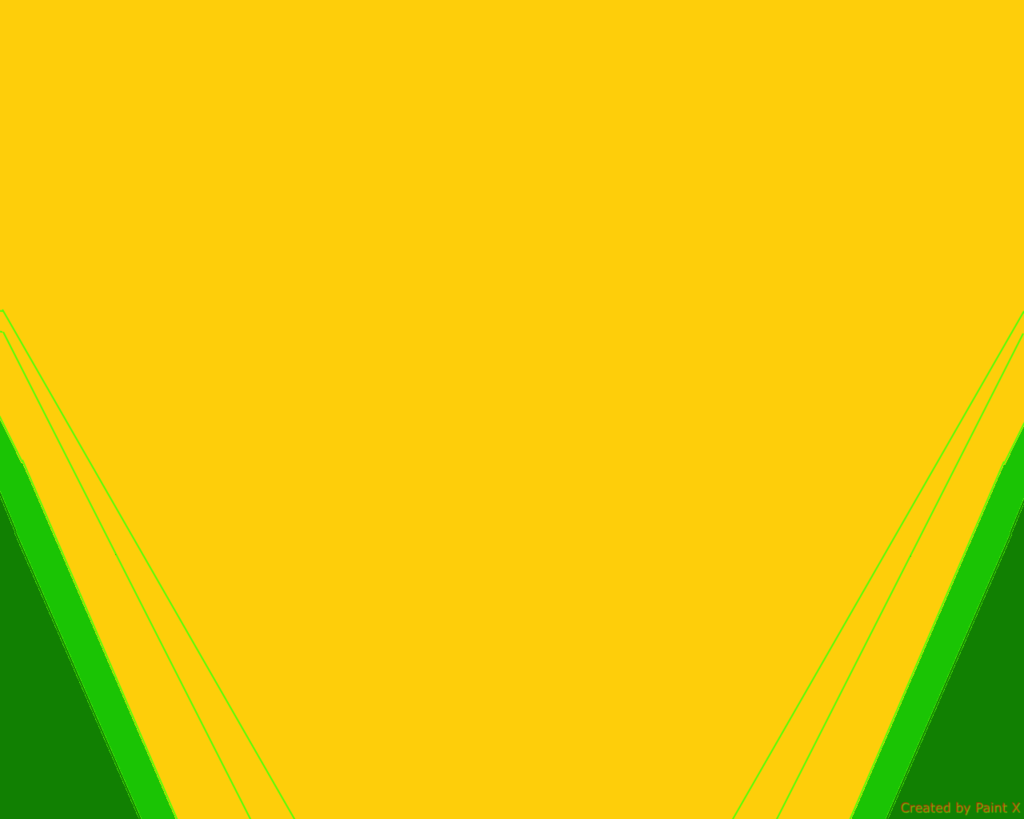 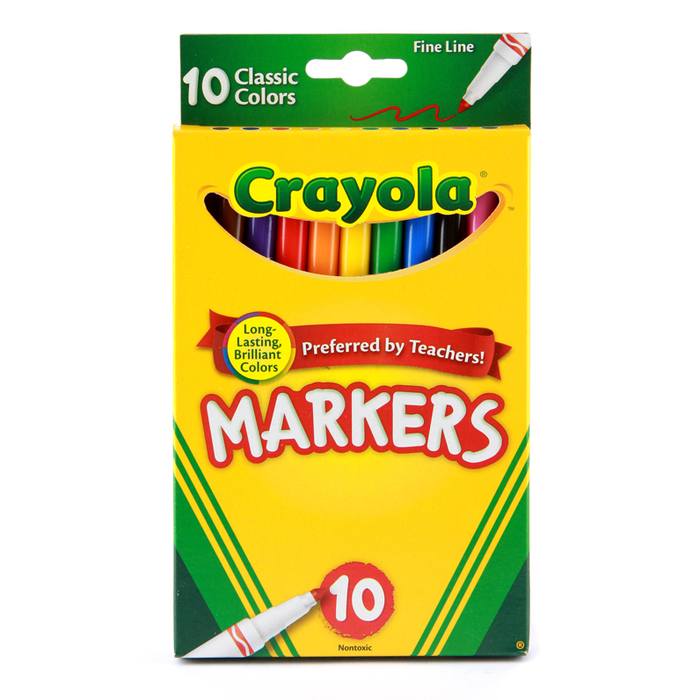 1
Pack of 
Crayola Thin Markers
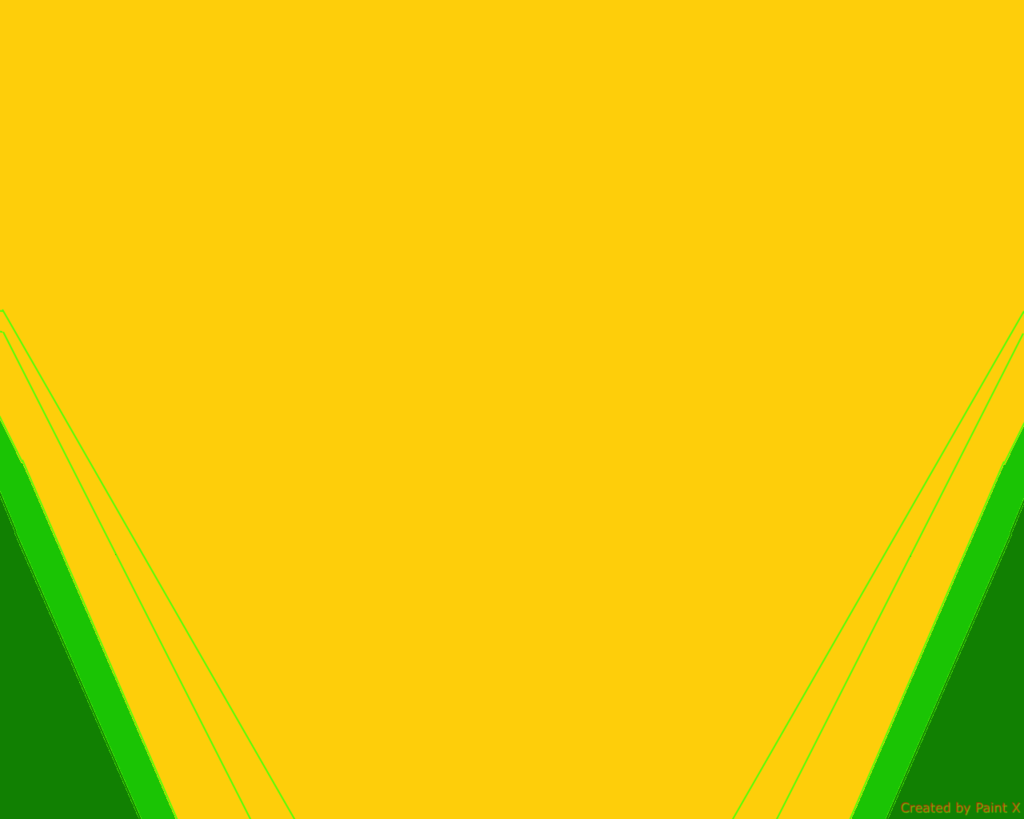 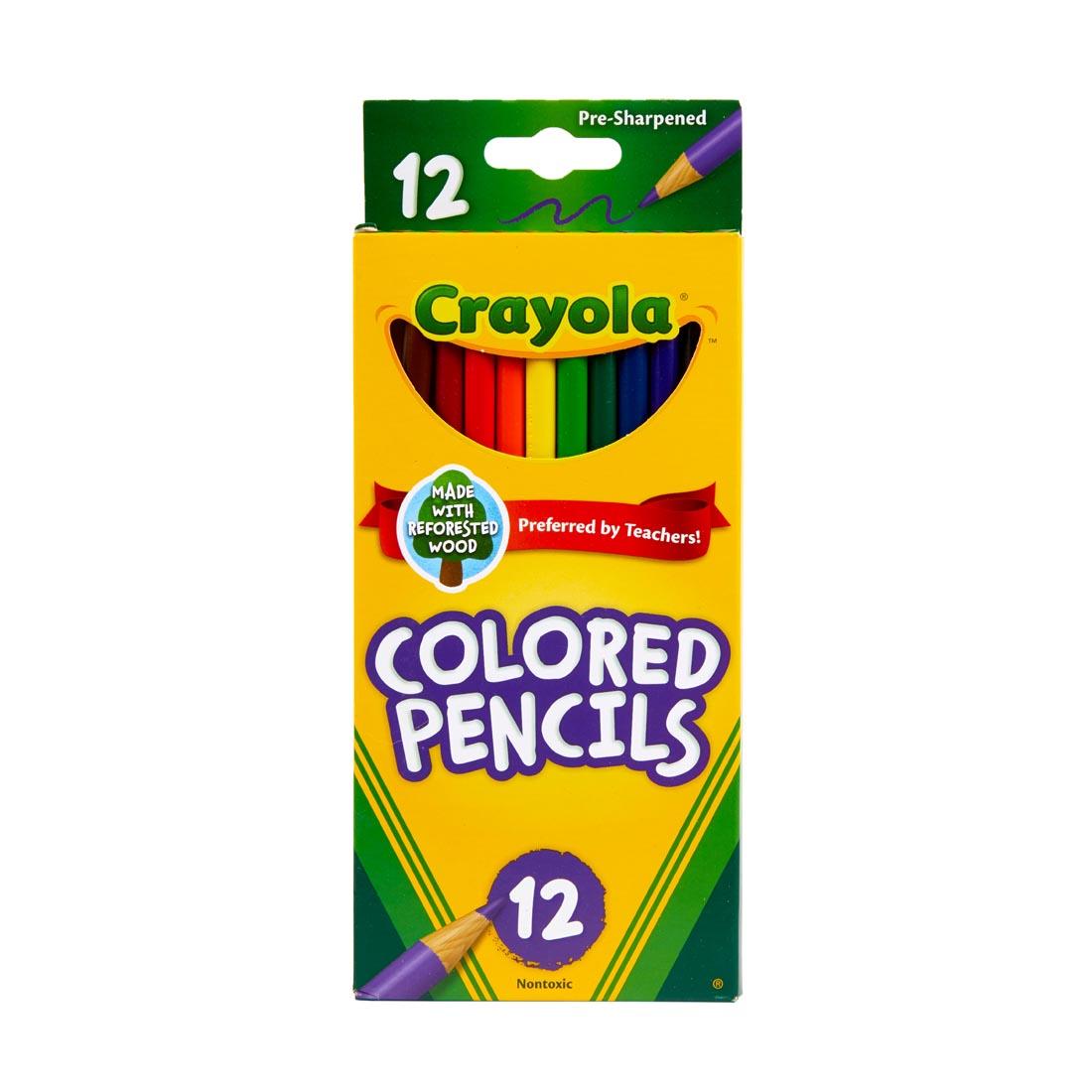 1
Pack of 
Crayola Colored Pencils
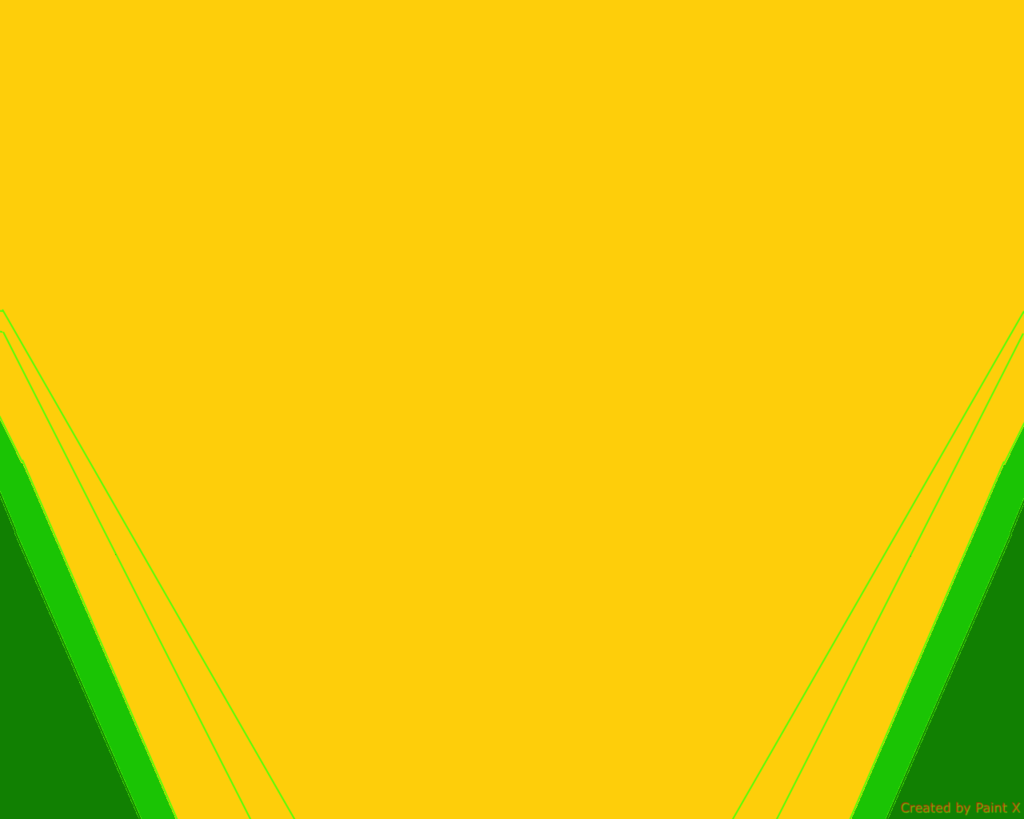 1
Pink Eraser
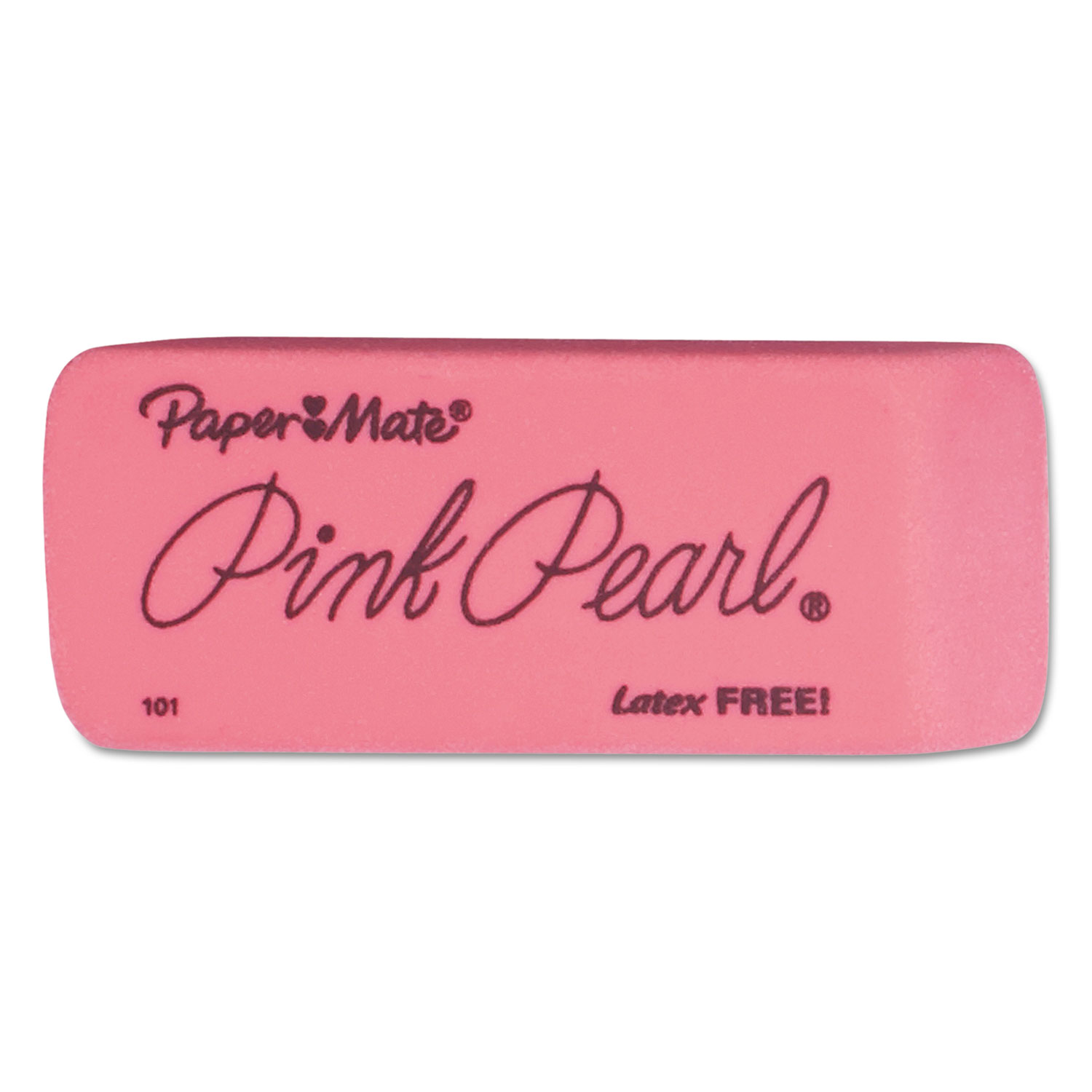 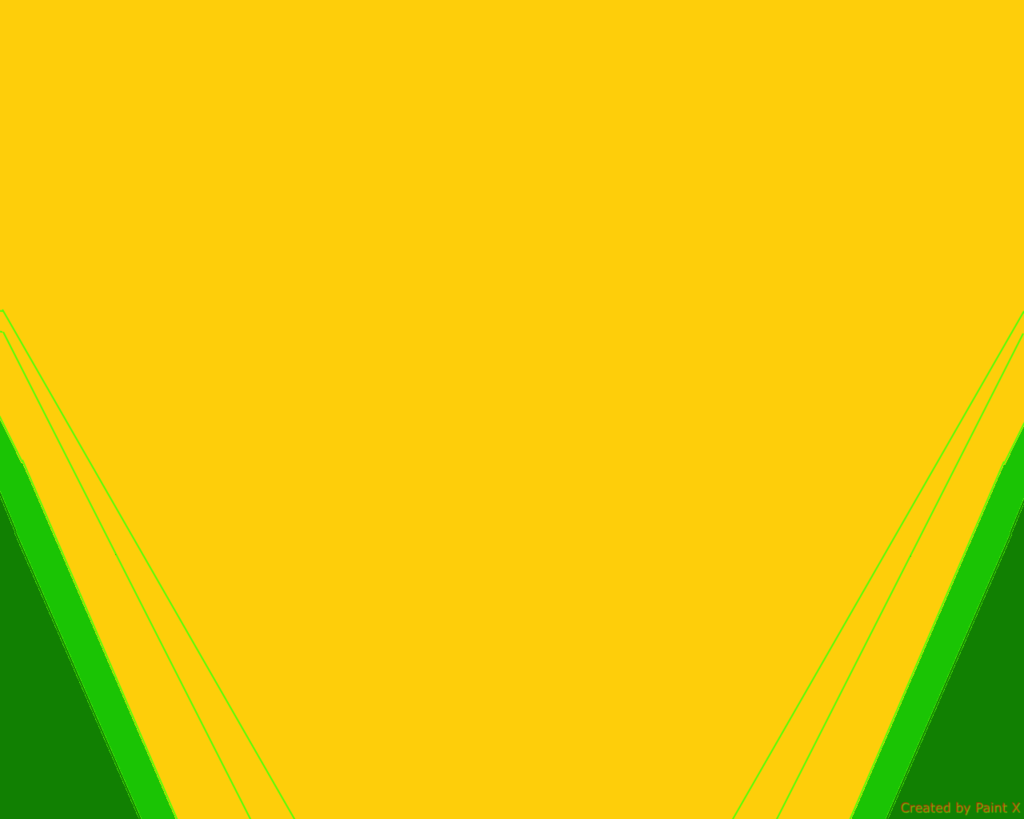 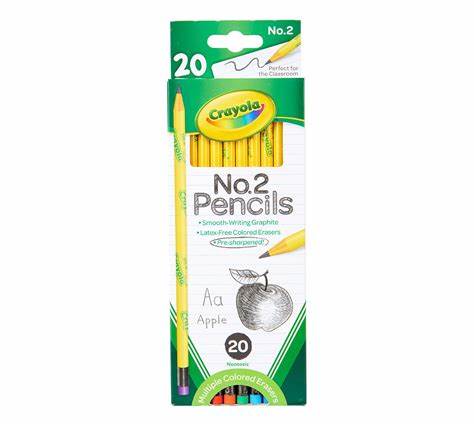 1
Pack of 
#2 Pencils
(not mechanical)
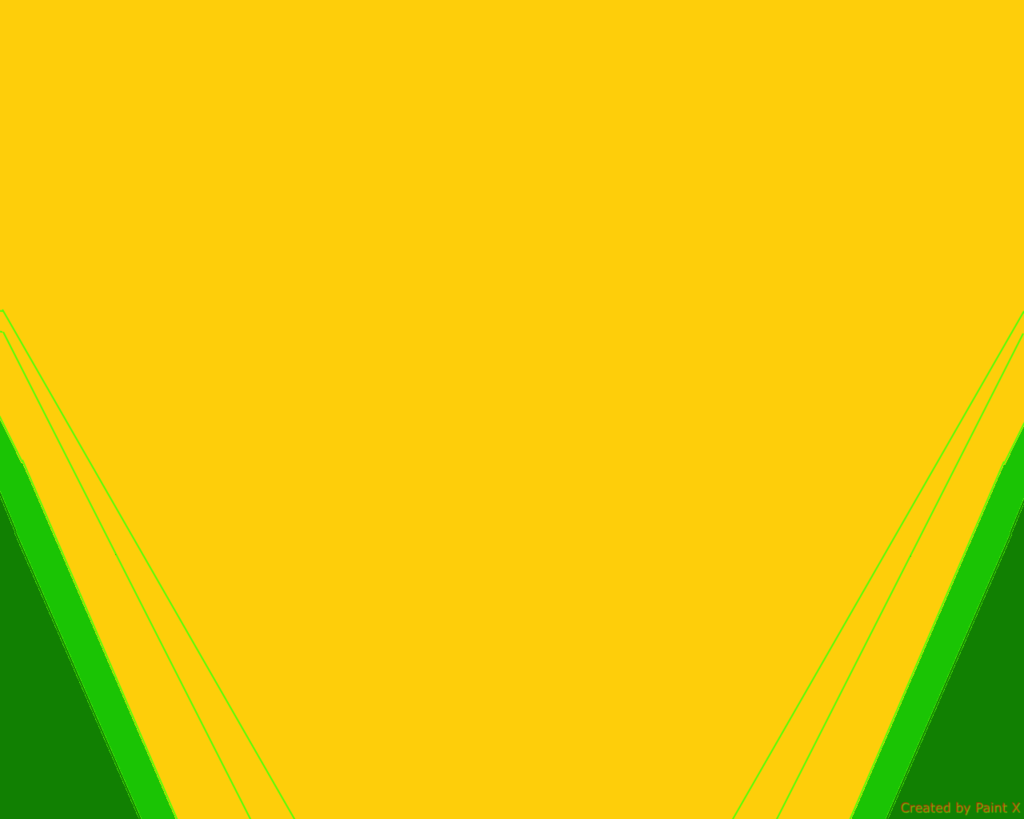 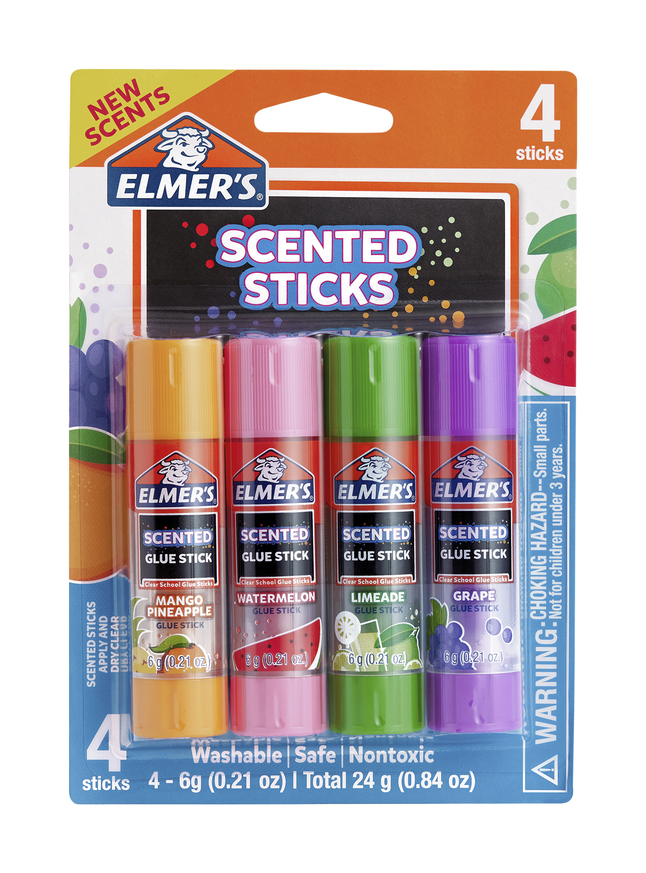 10
Glue Sticks
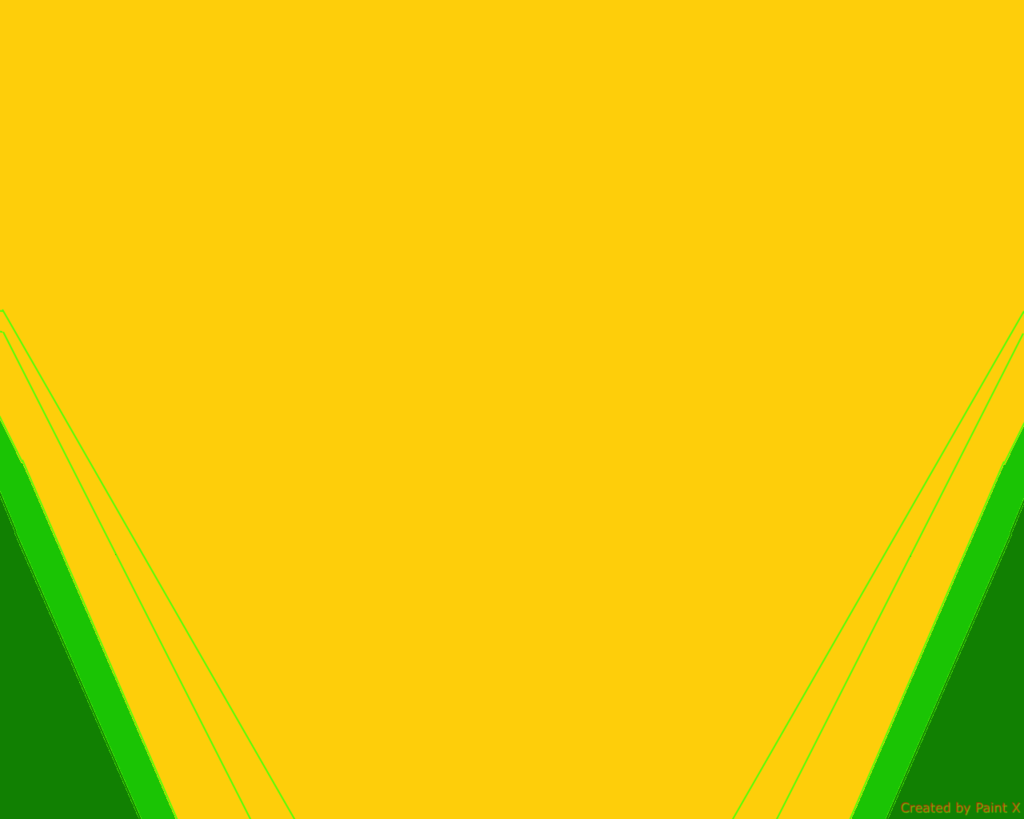 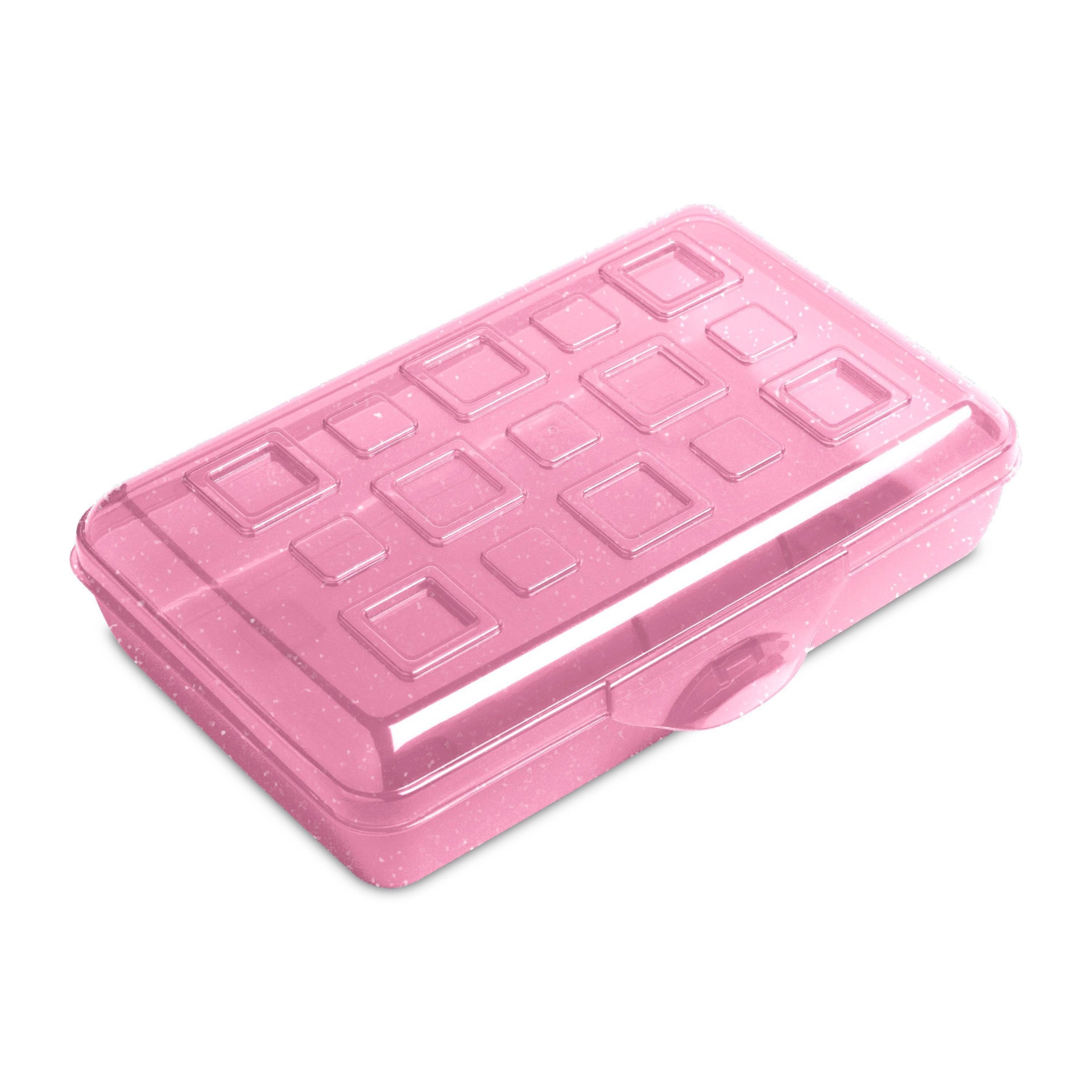 1
Pencil Box
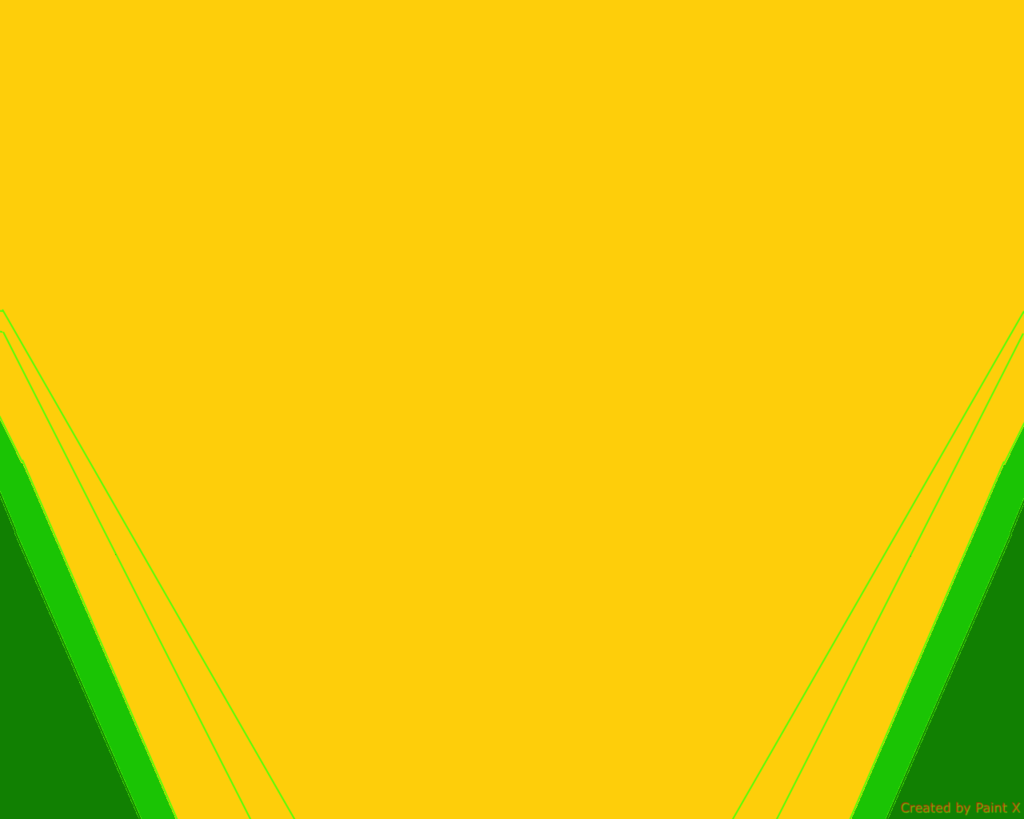 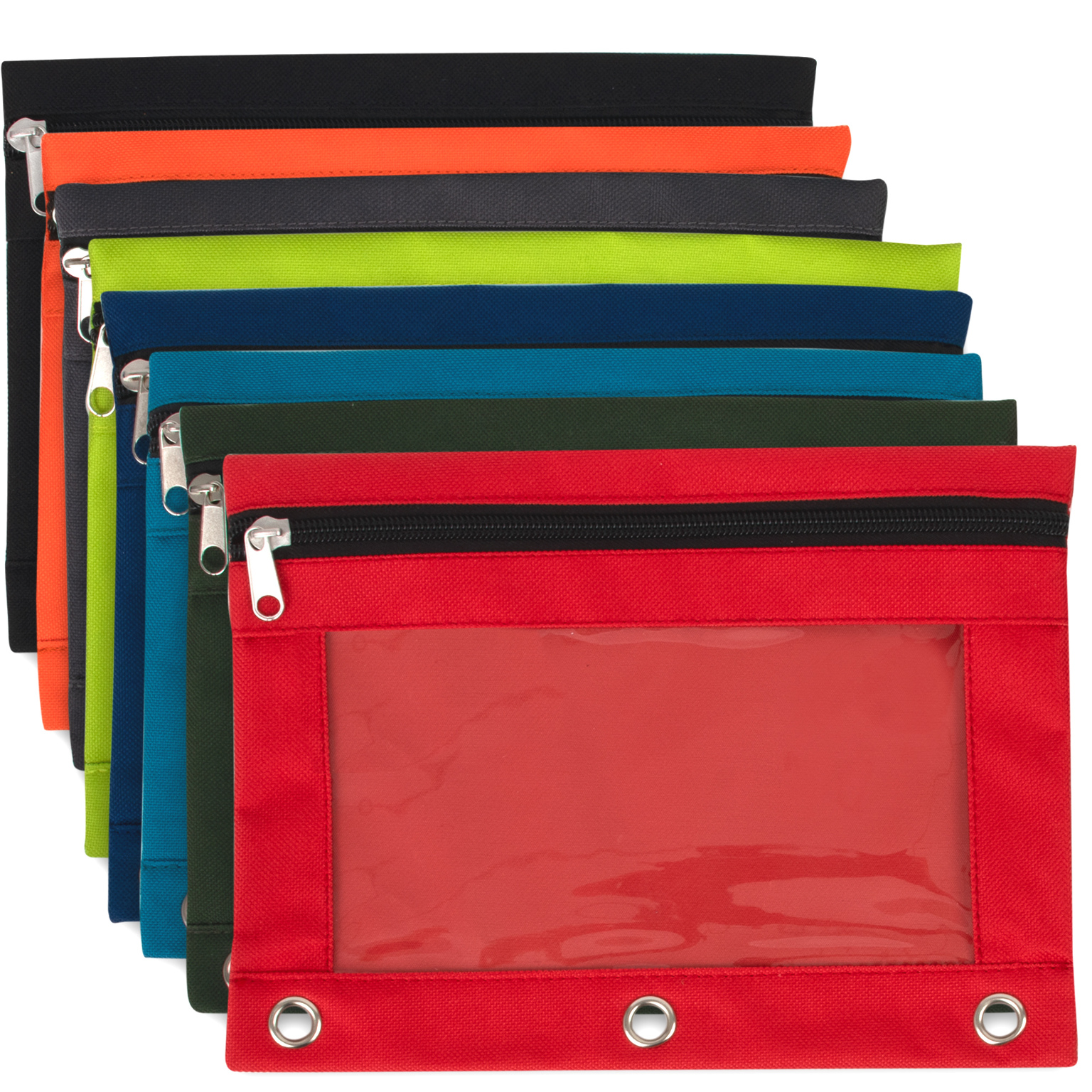 2
Soft Pencil Bags with Holes
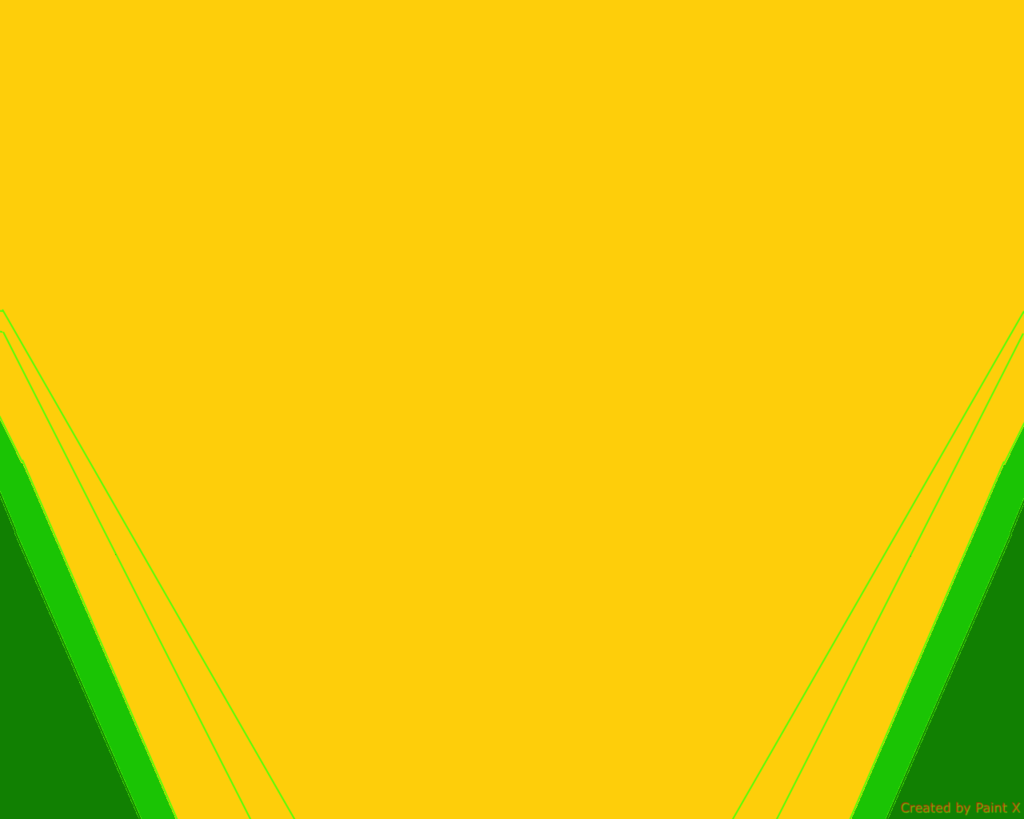 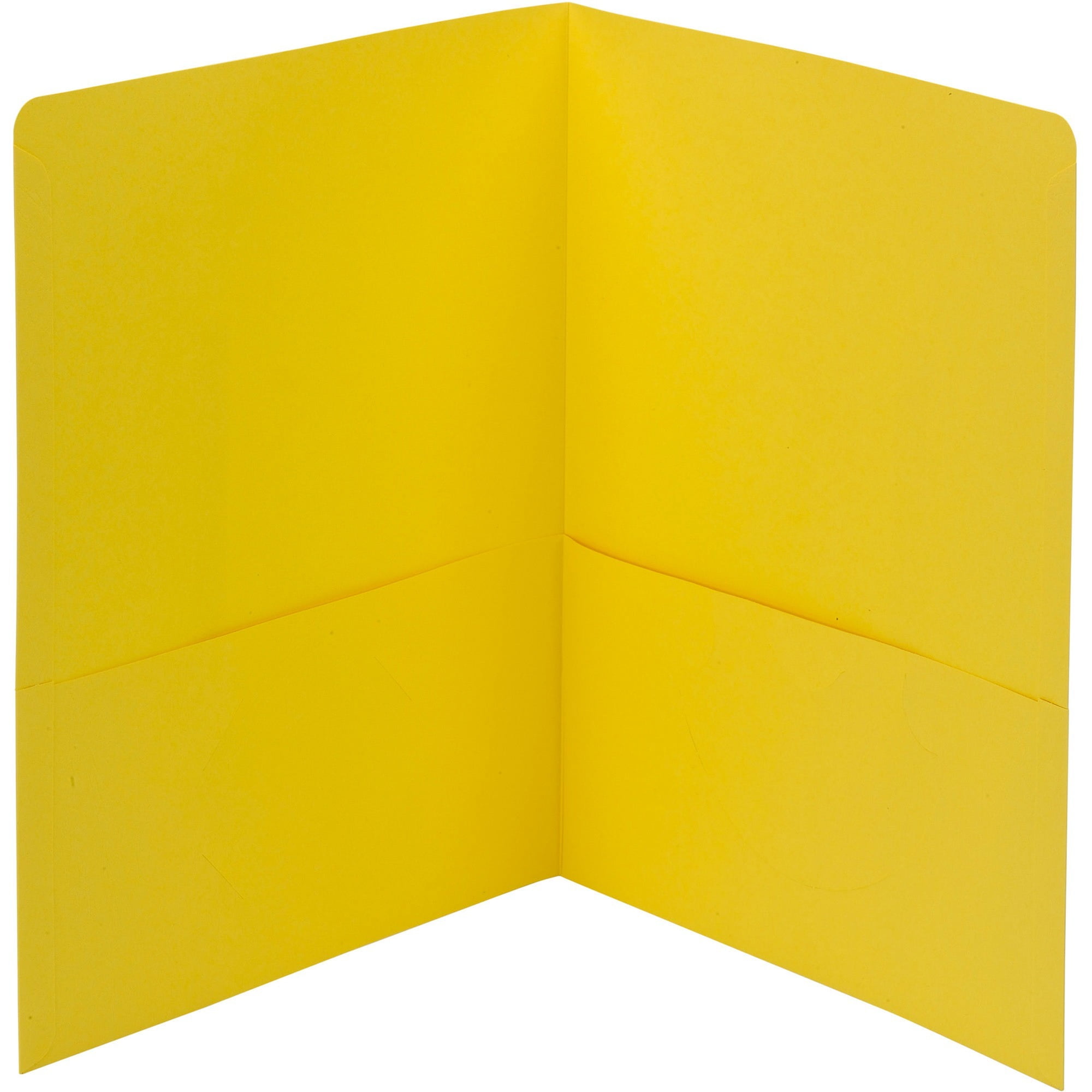 Yellow Folder
(for Religion)
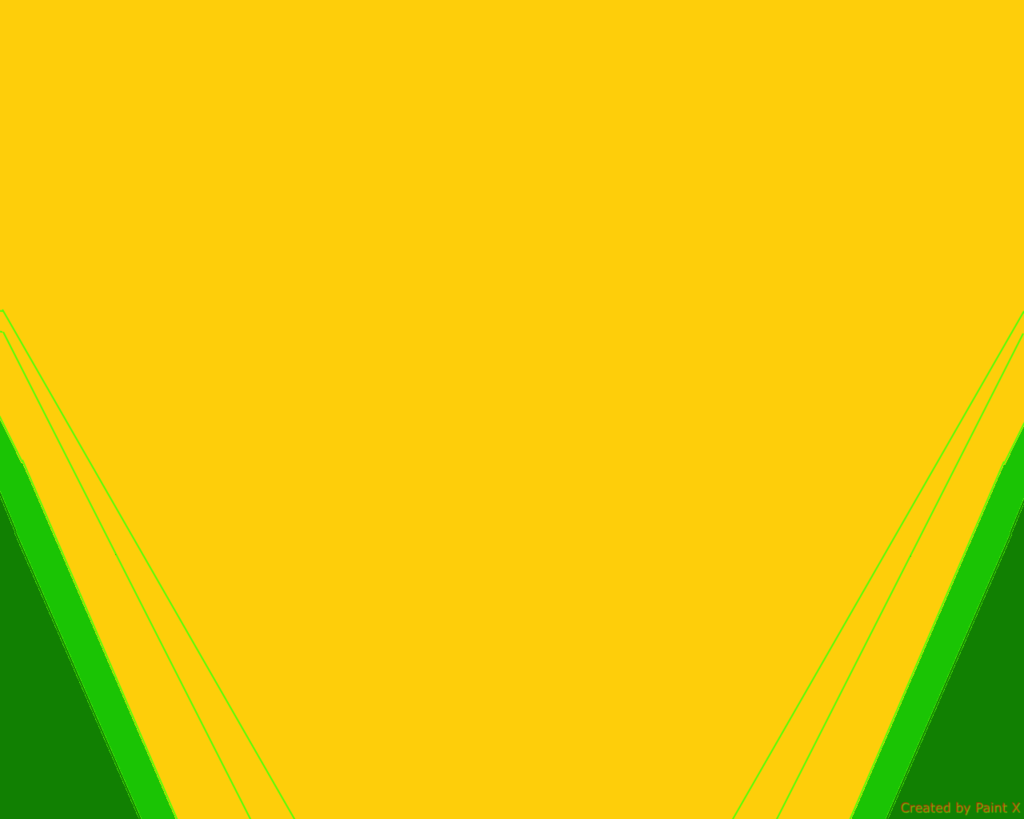 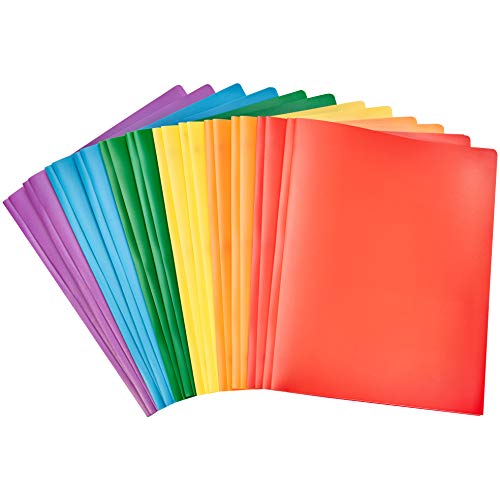 2
Folders
(Any Color)
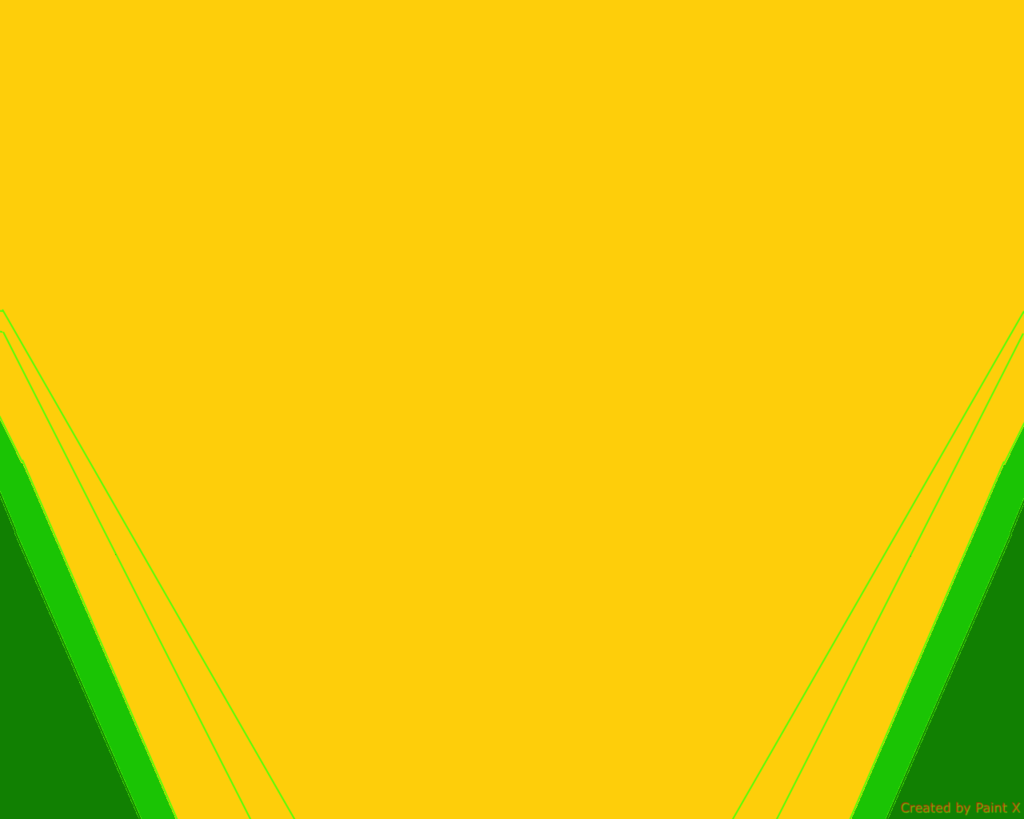 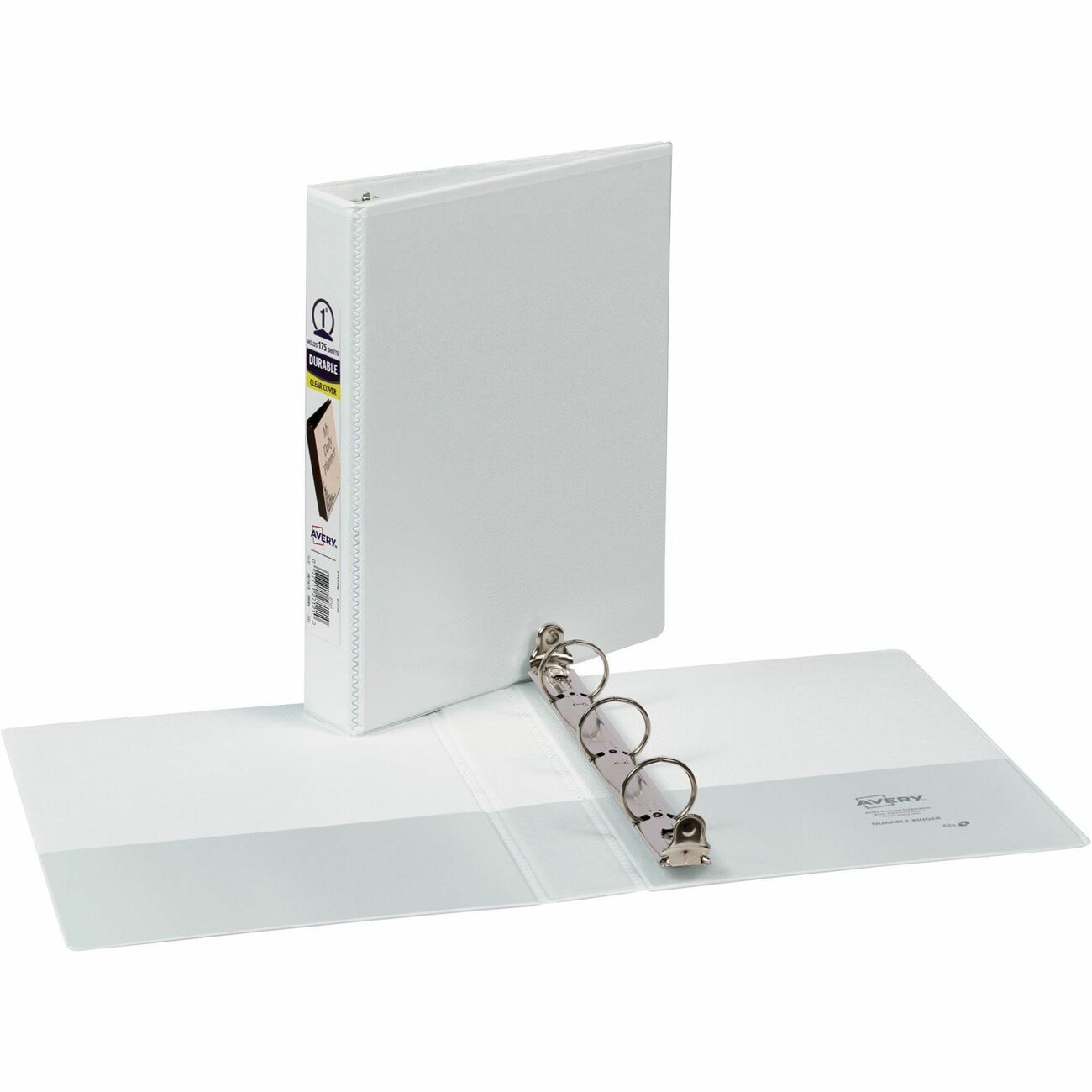 2
1-inch Binder with Pockets
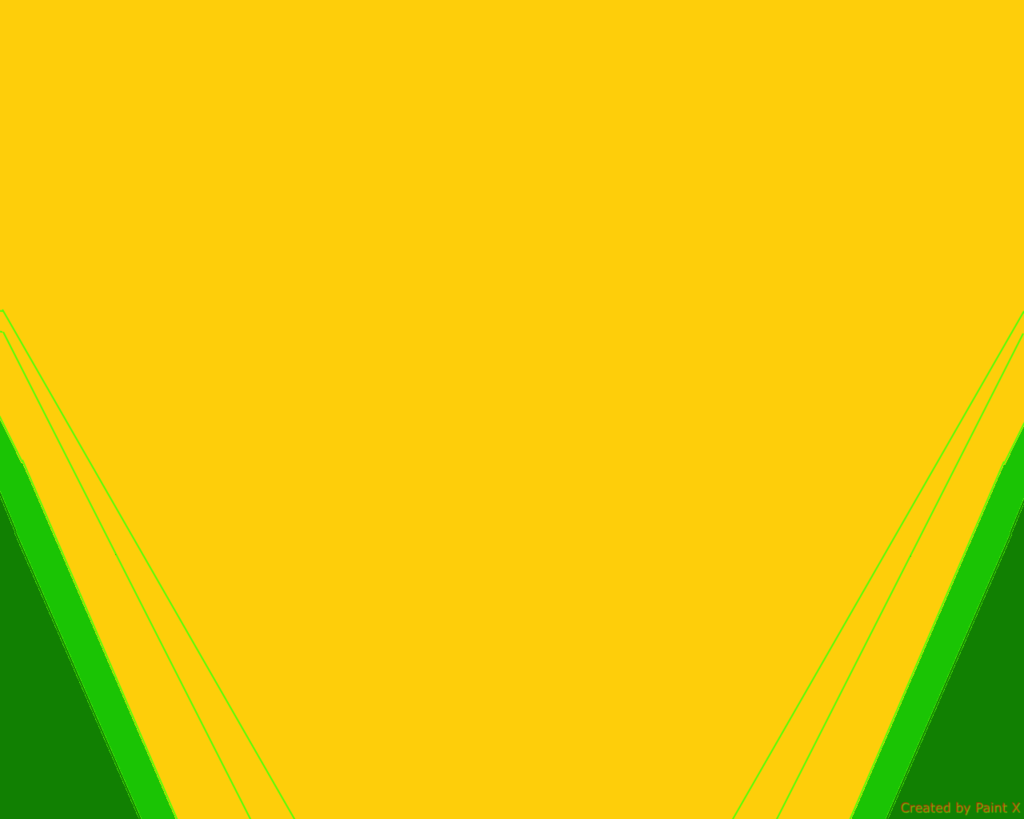 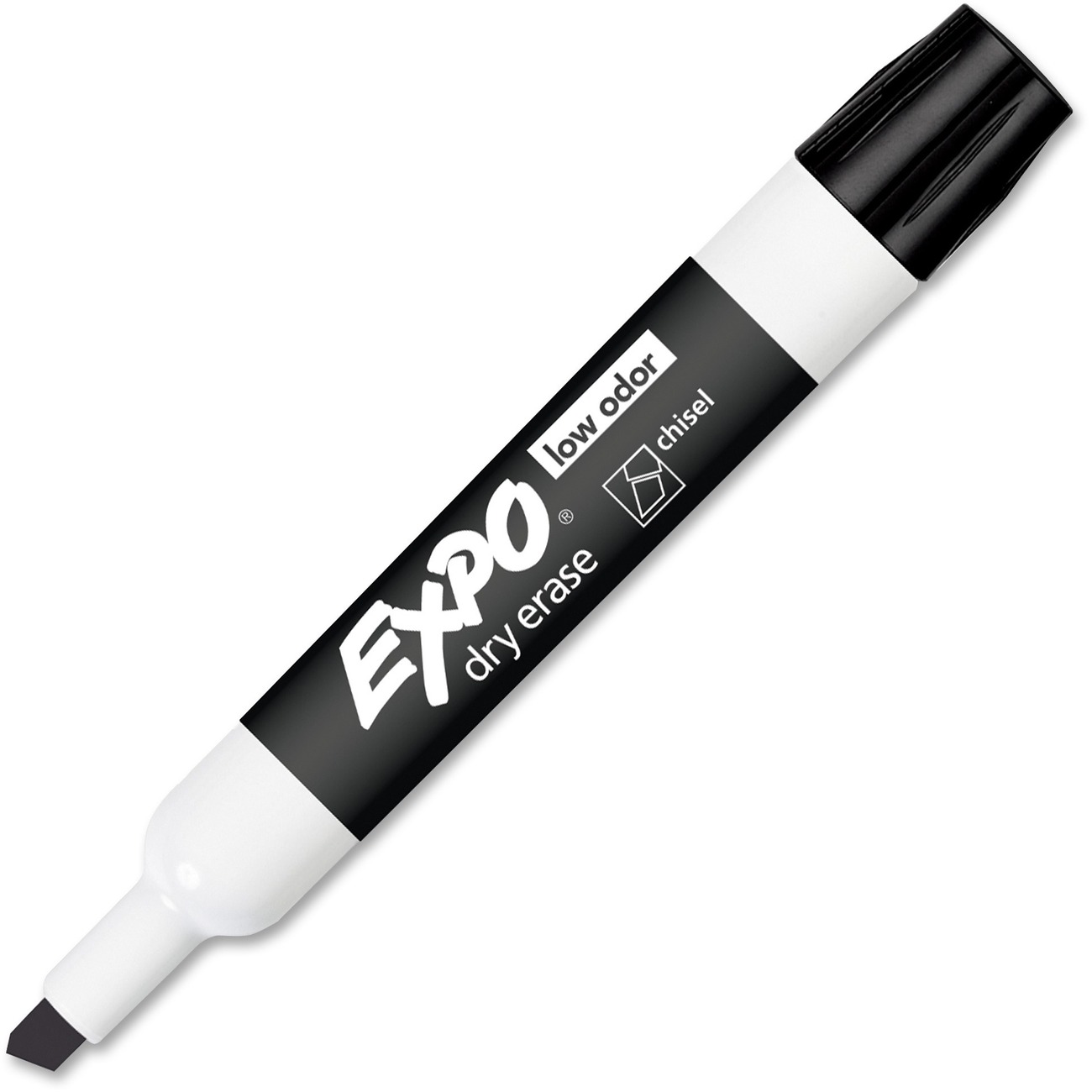 2
Black
Dry Erase Markers
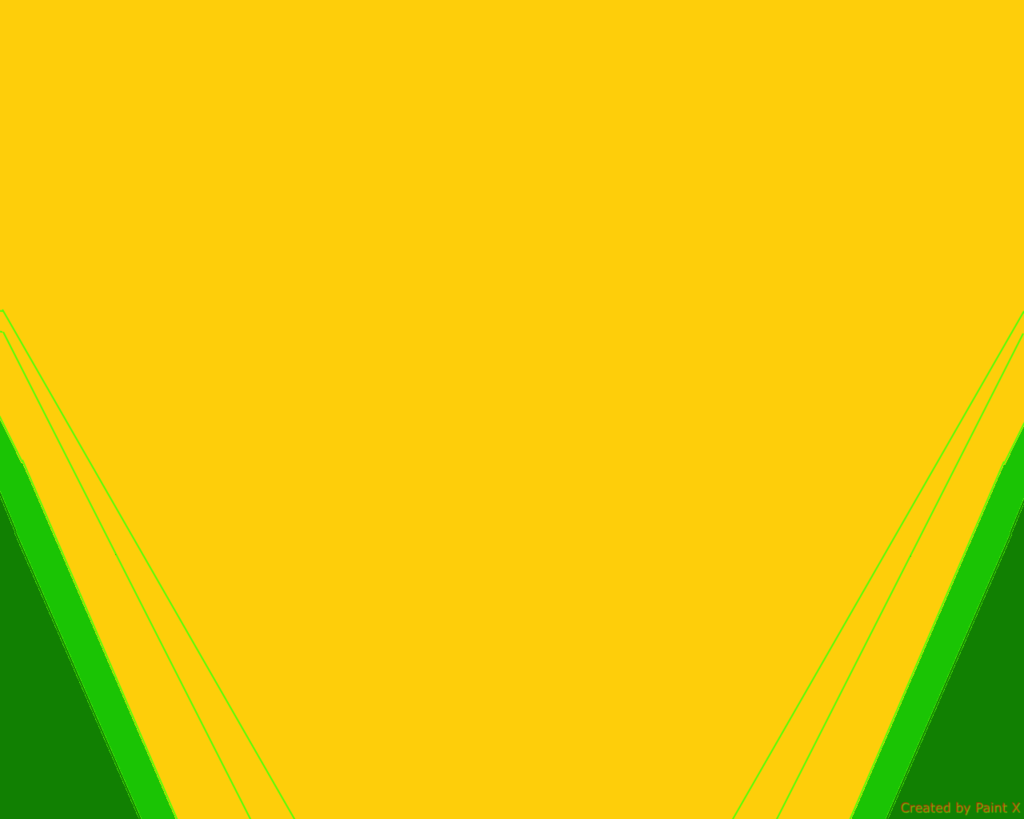 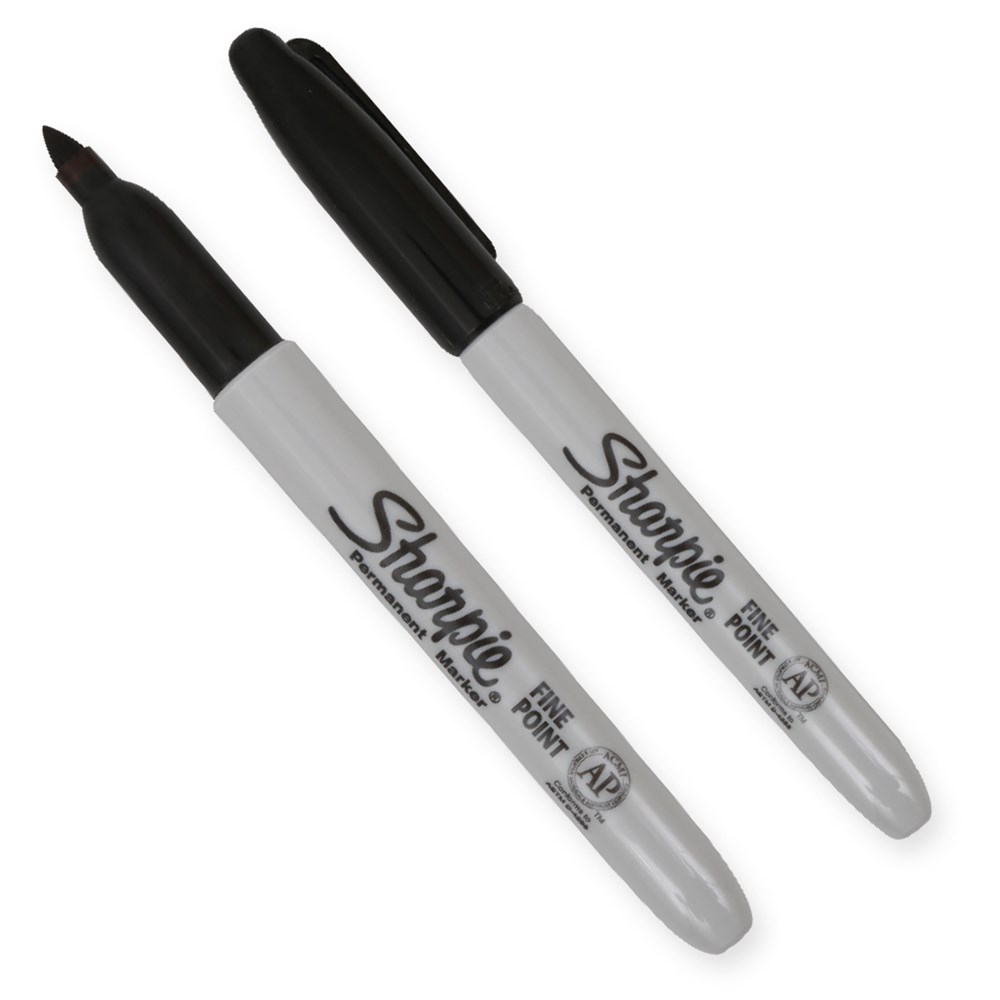 2
Black Sharpies
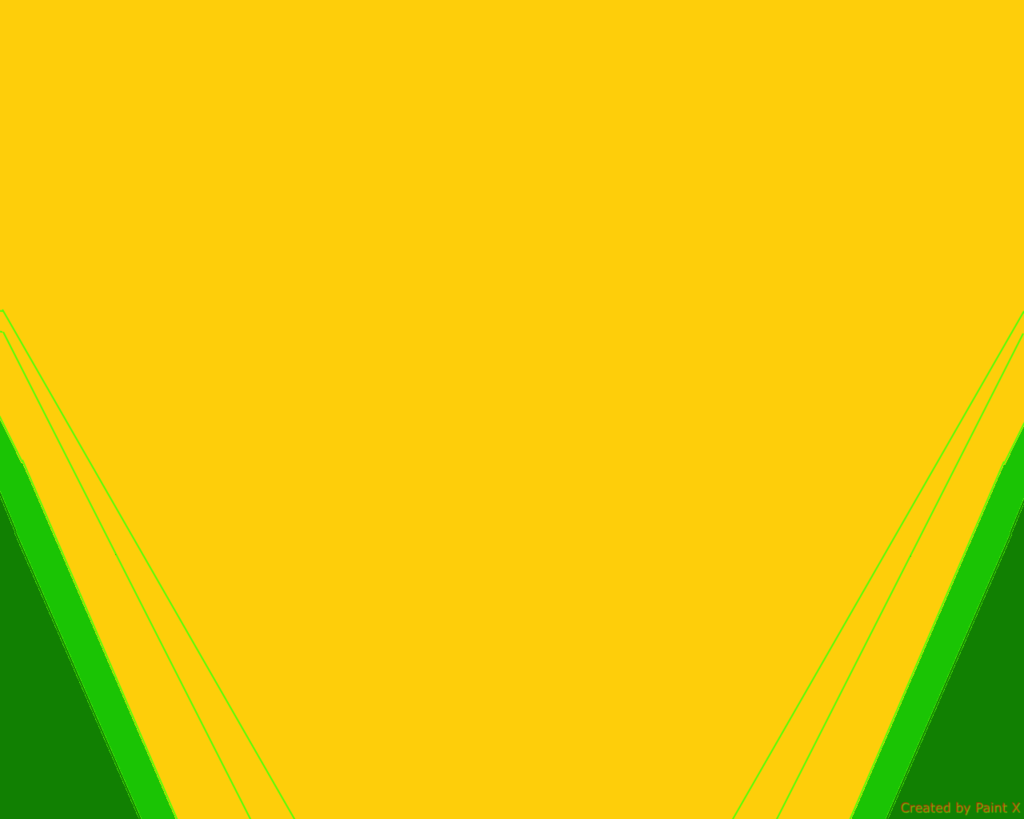 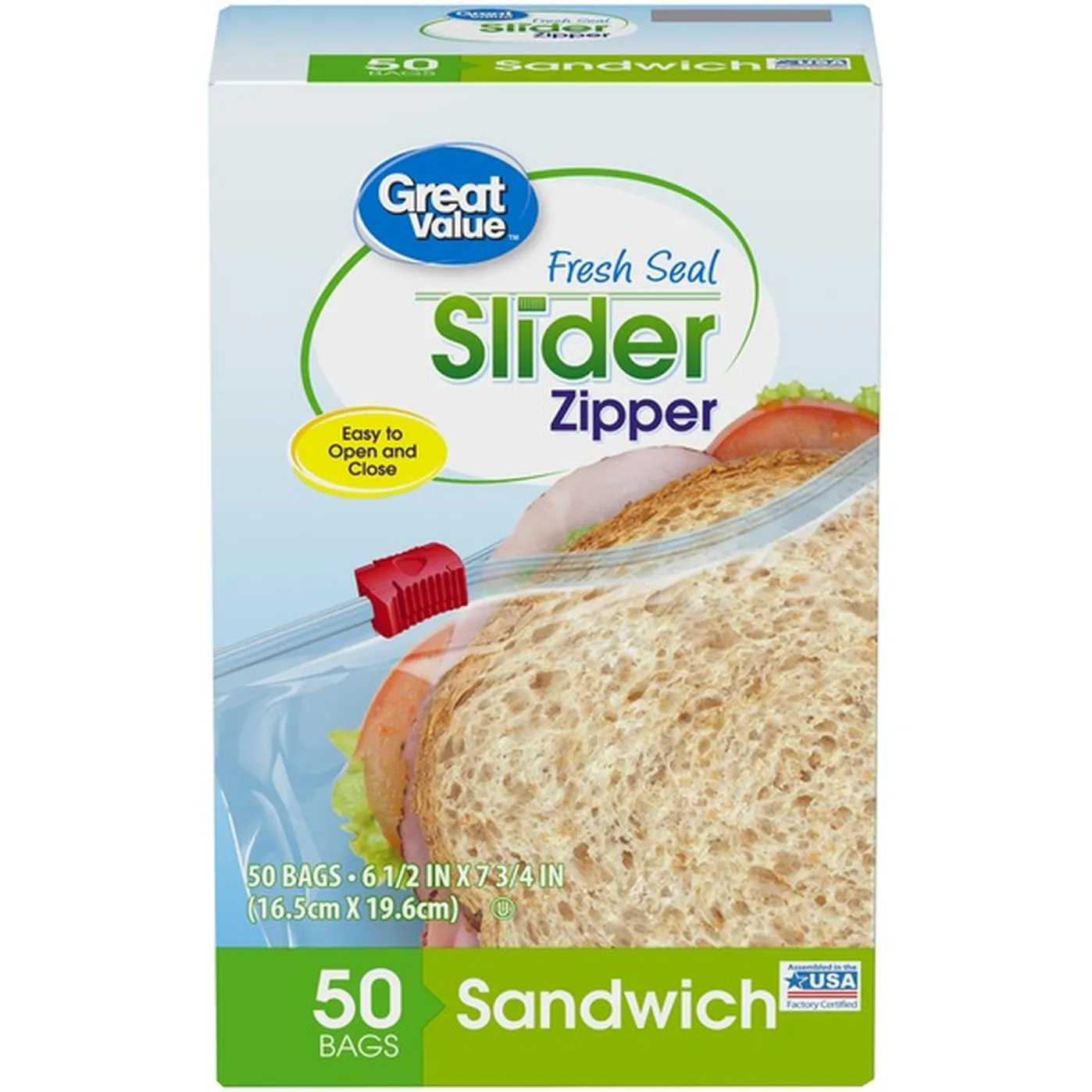 1
Box of Sandwich Bags
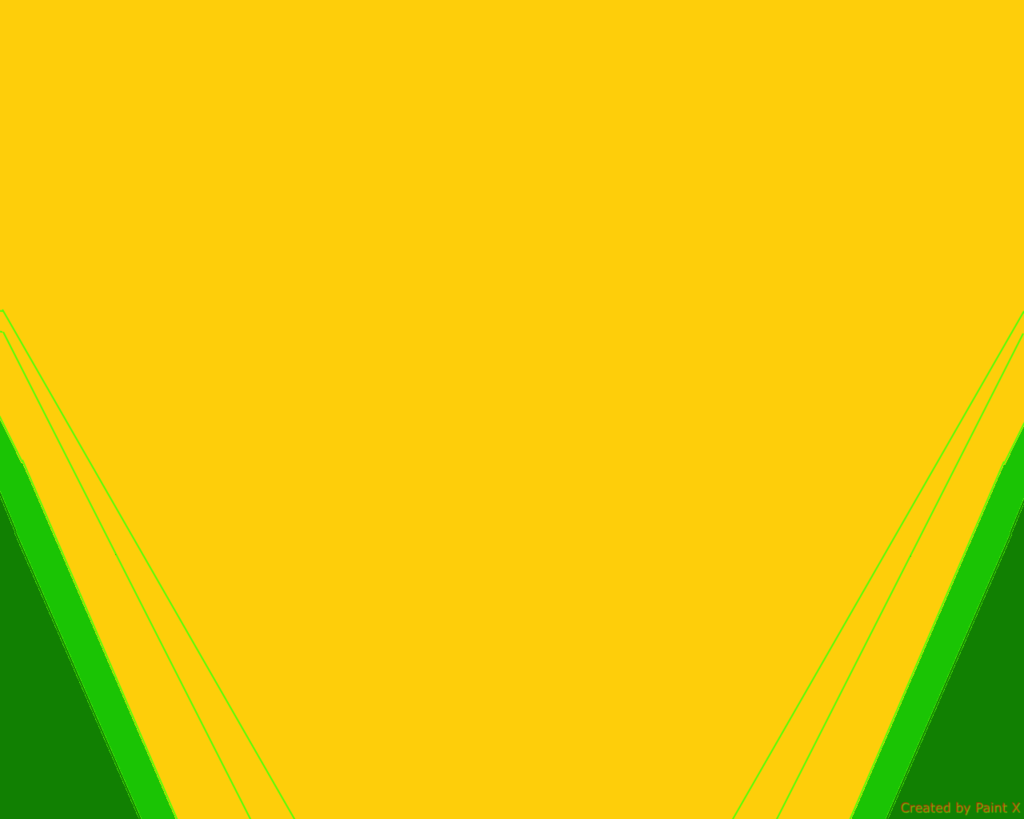 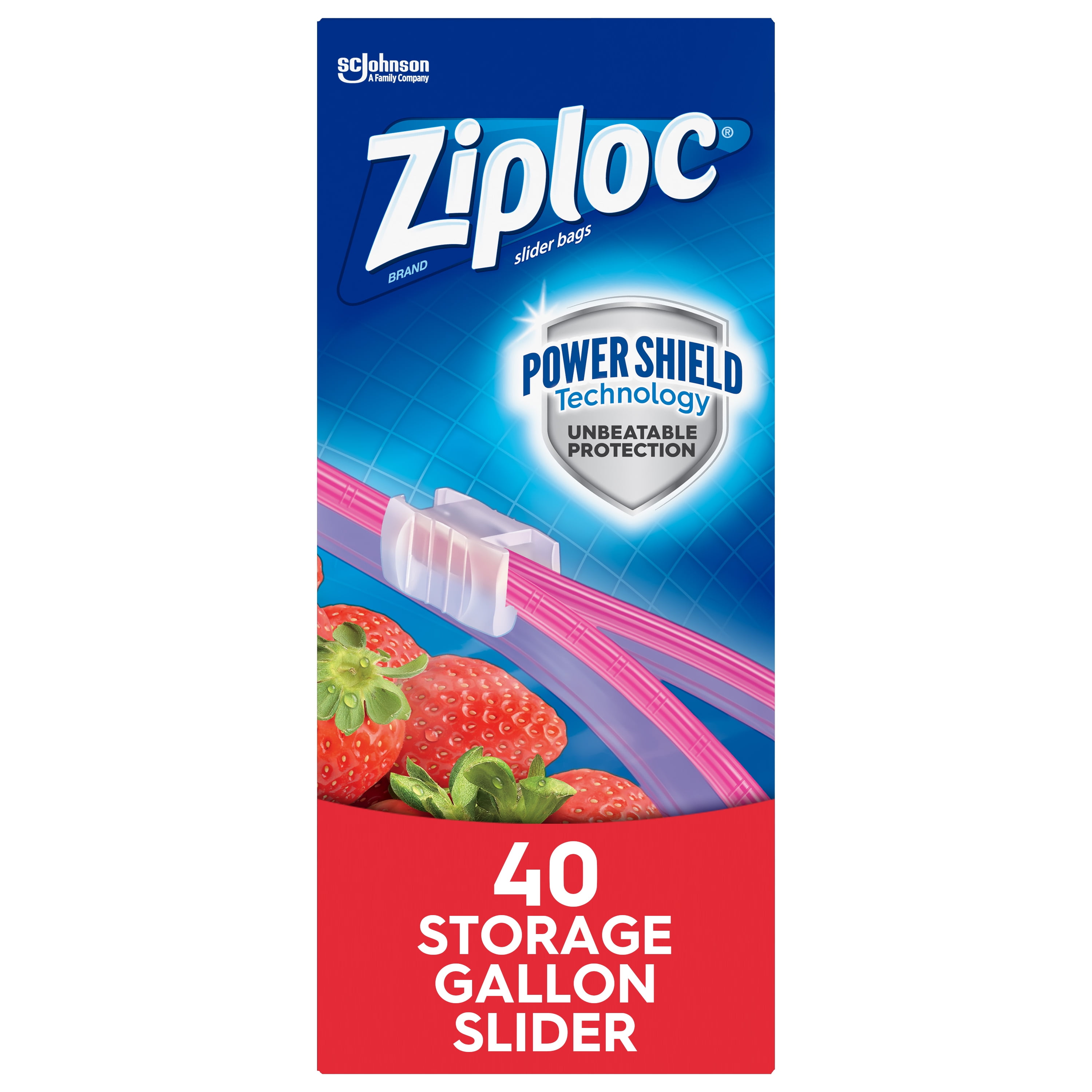 1
Box of Gallon Bags
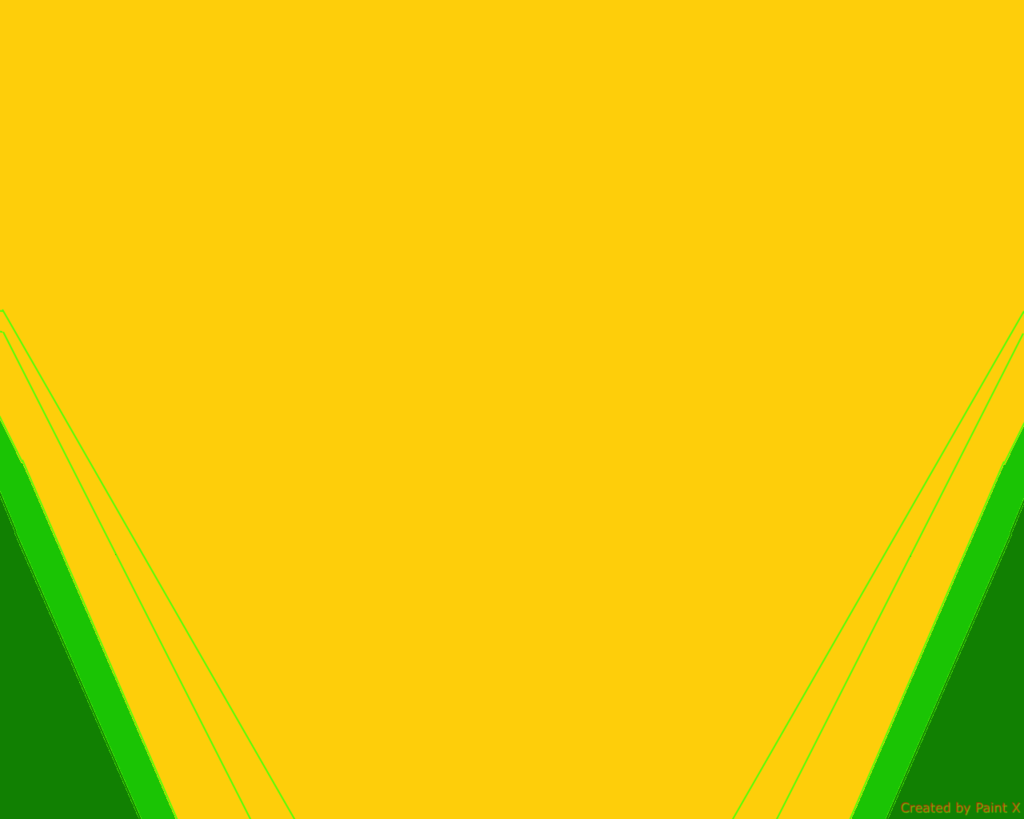 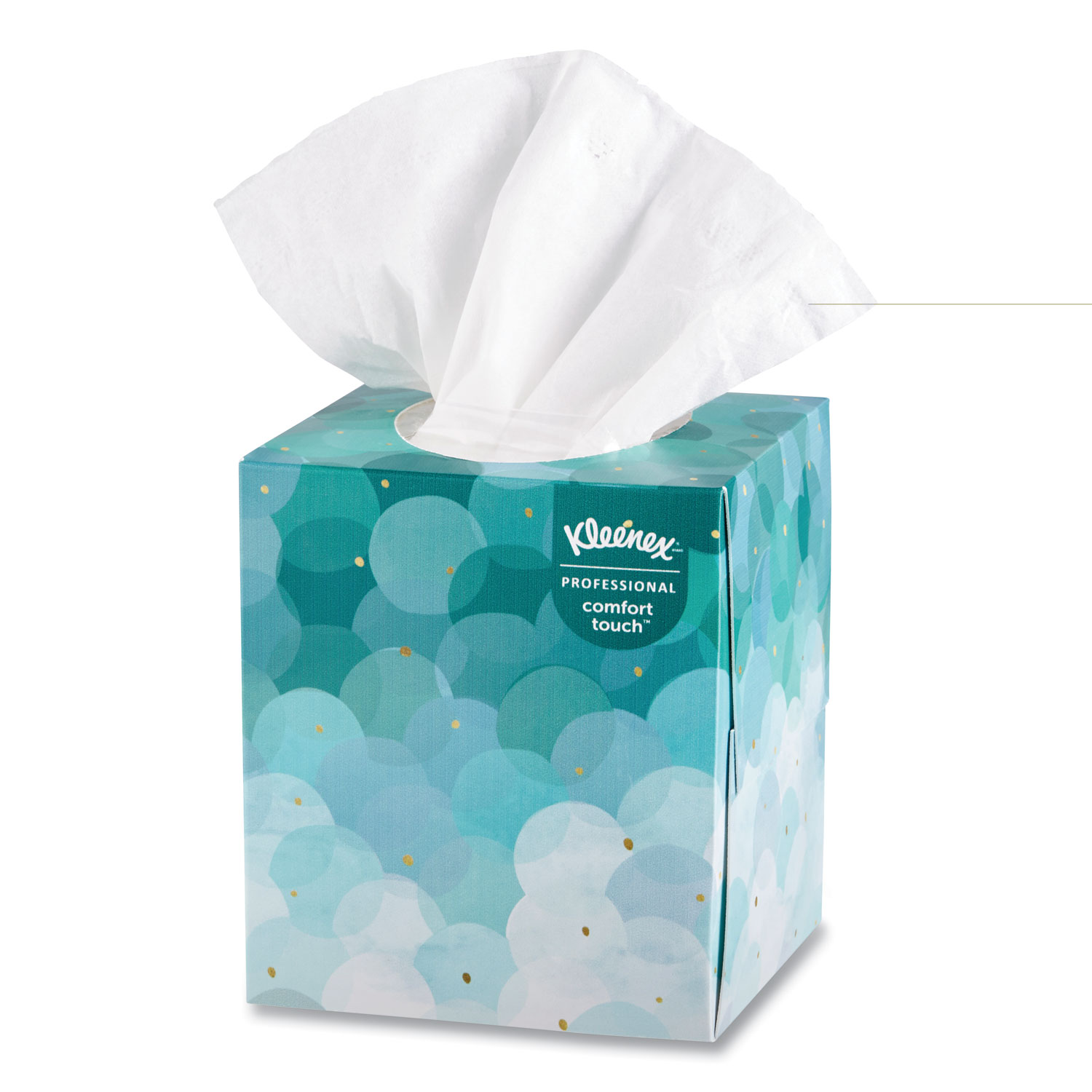 3
Boxes of Tissues
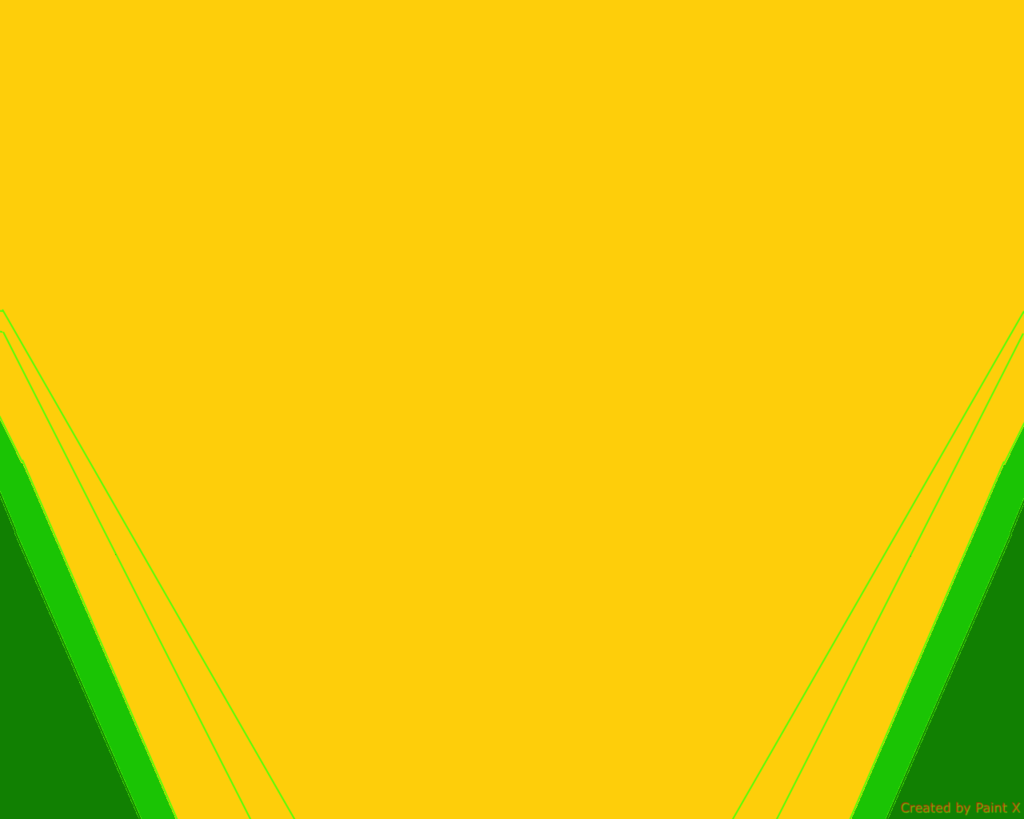 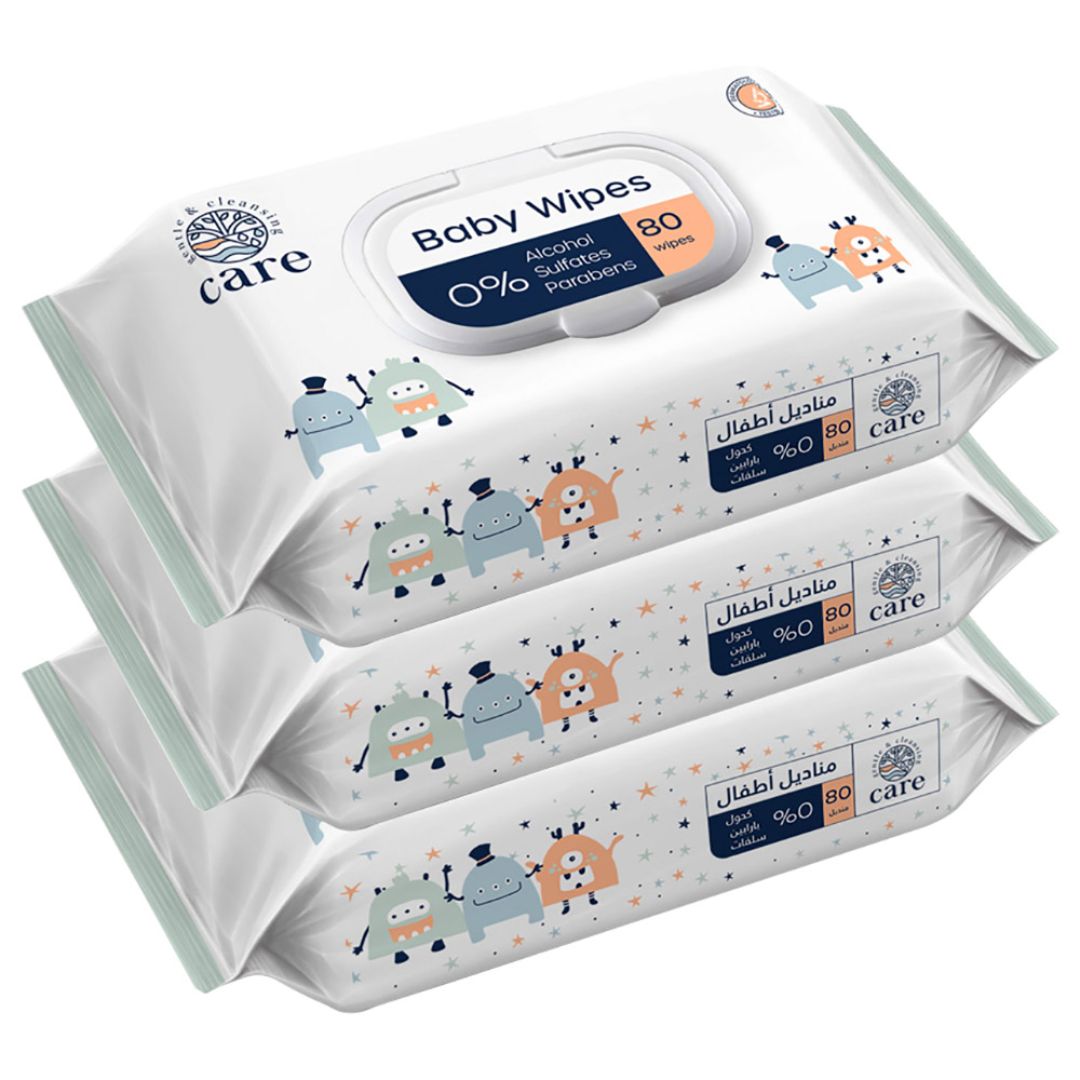 2
Pack of Baby Wipes
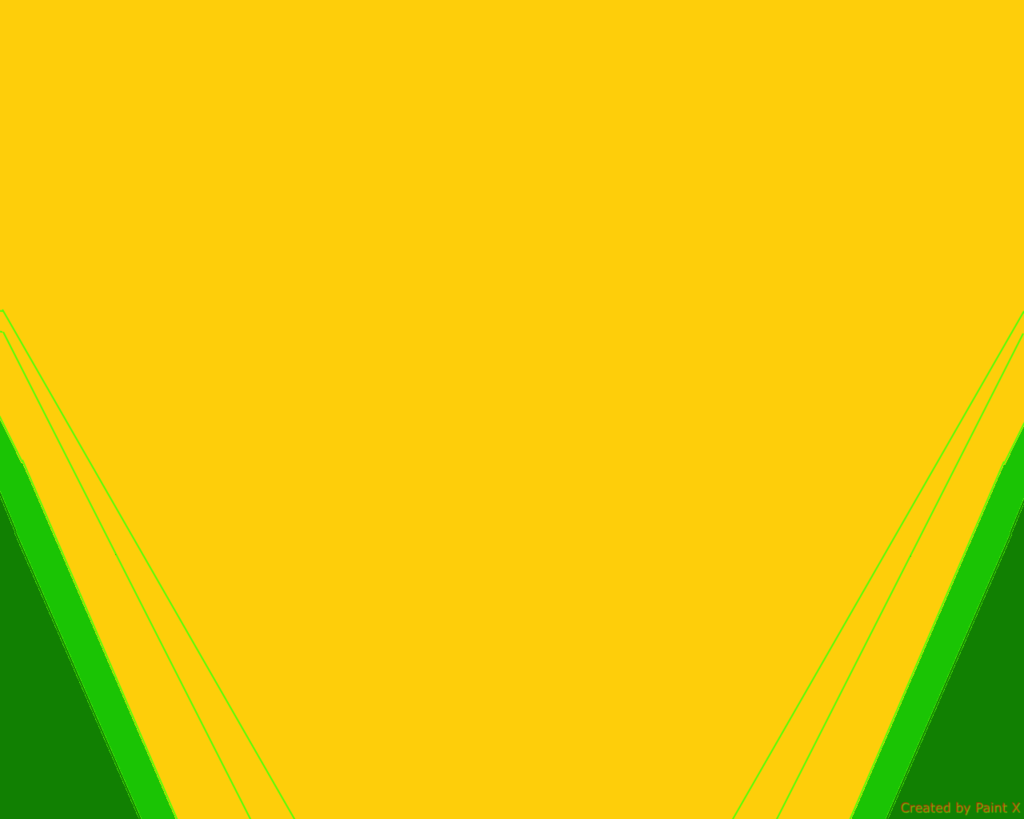 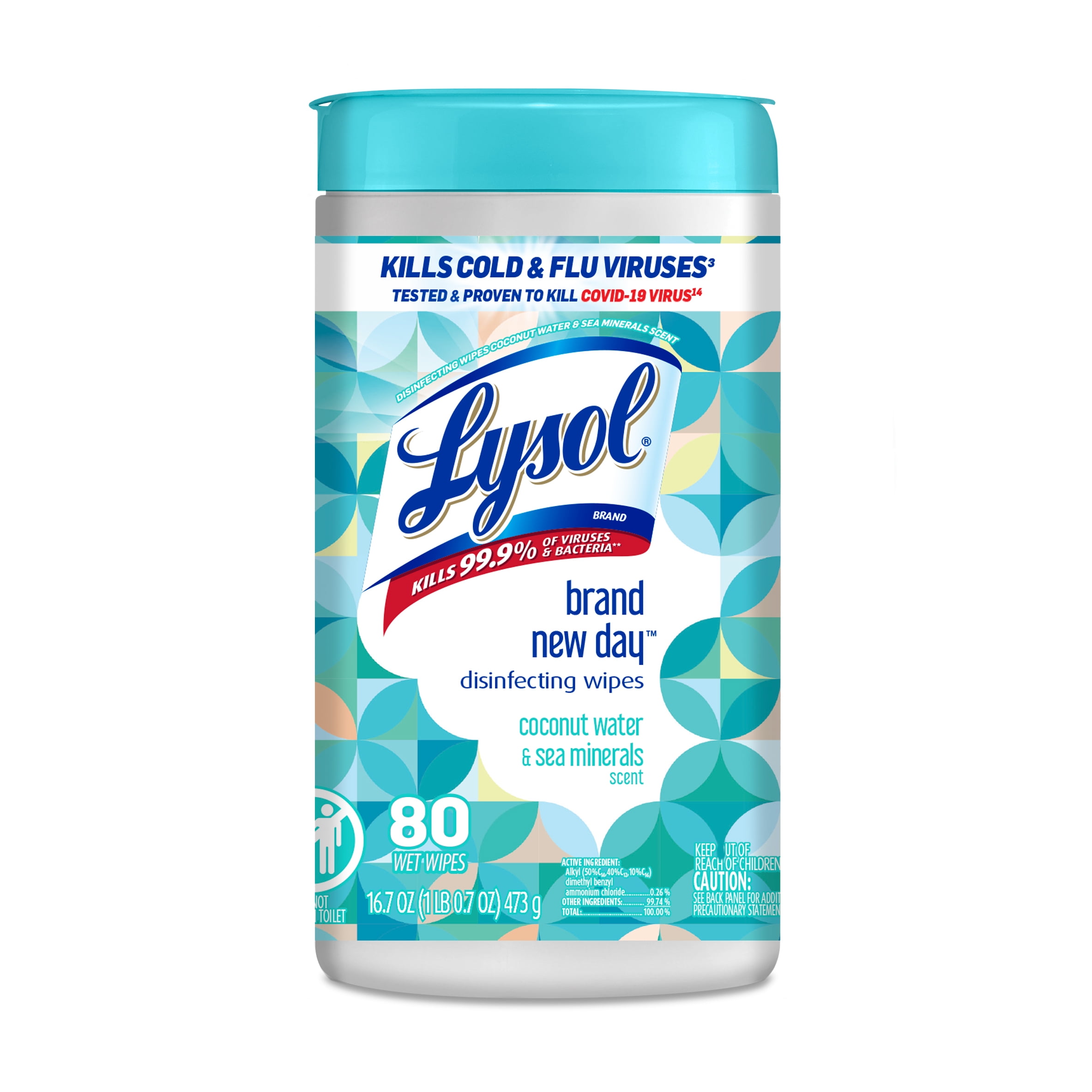 2
Lysol/Clorox
Wipes
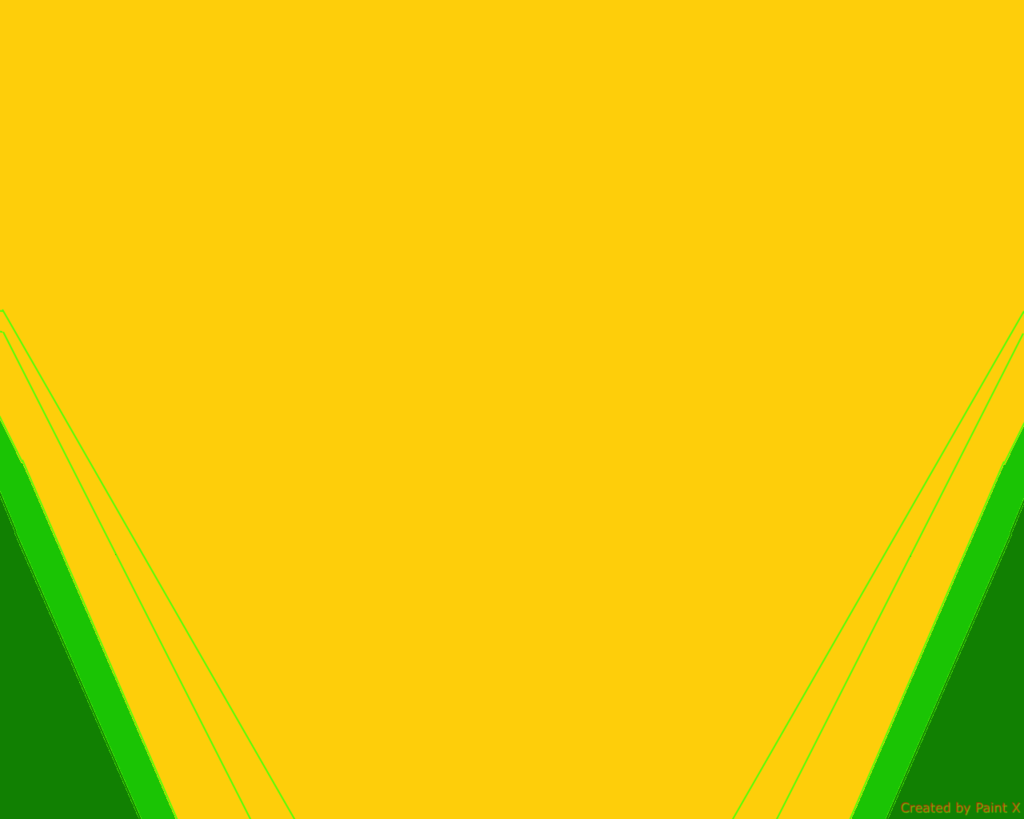 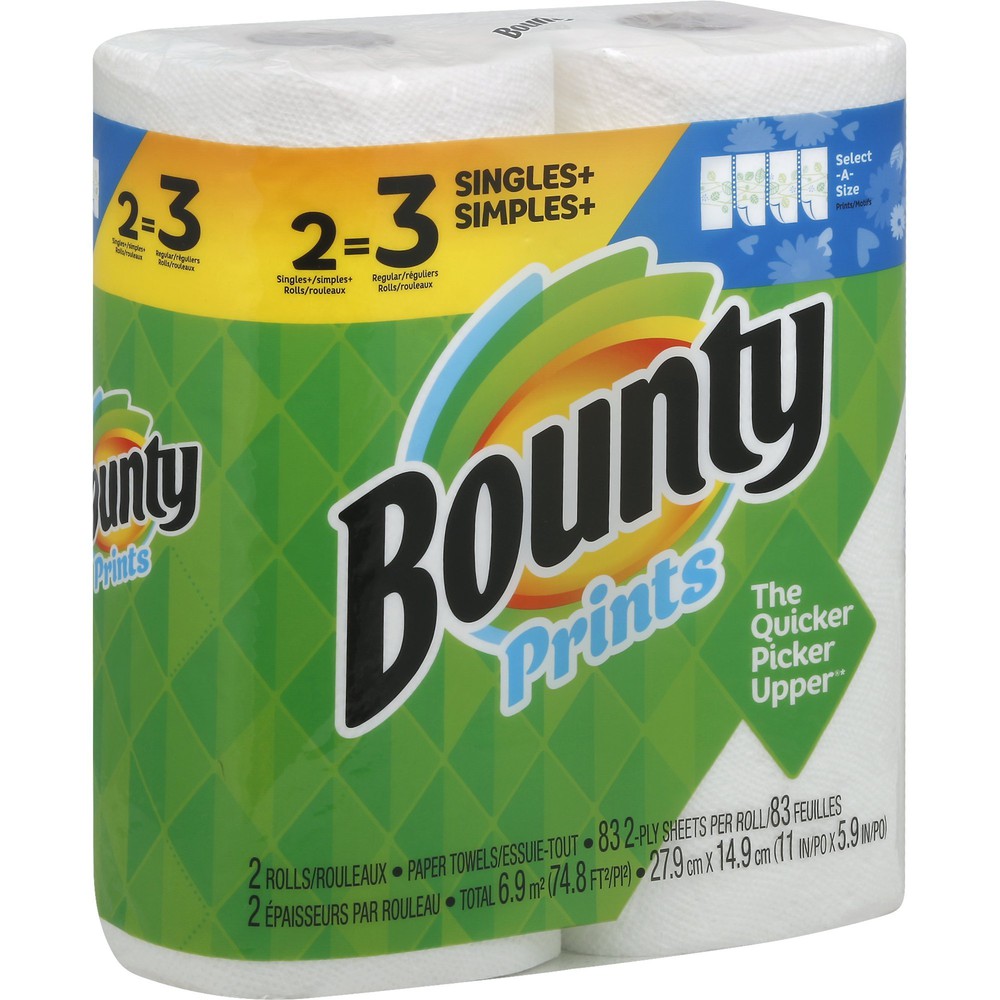 2
Rolls of Paper Towels
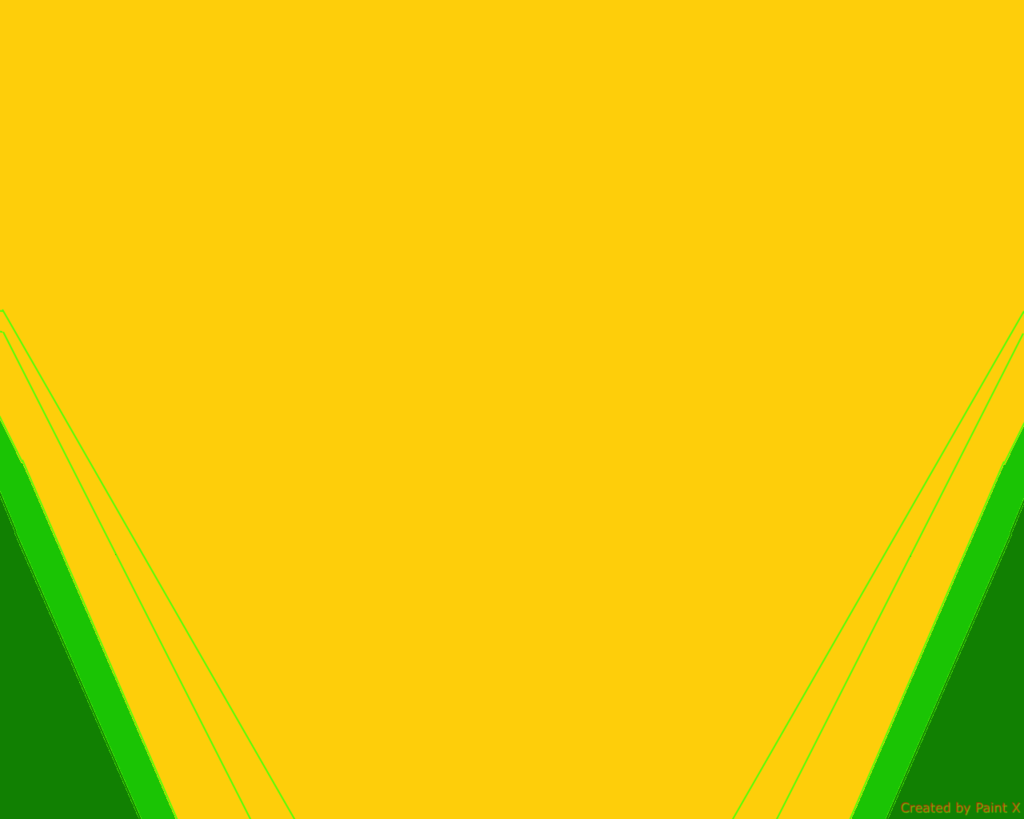 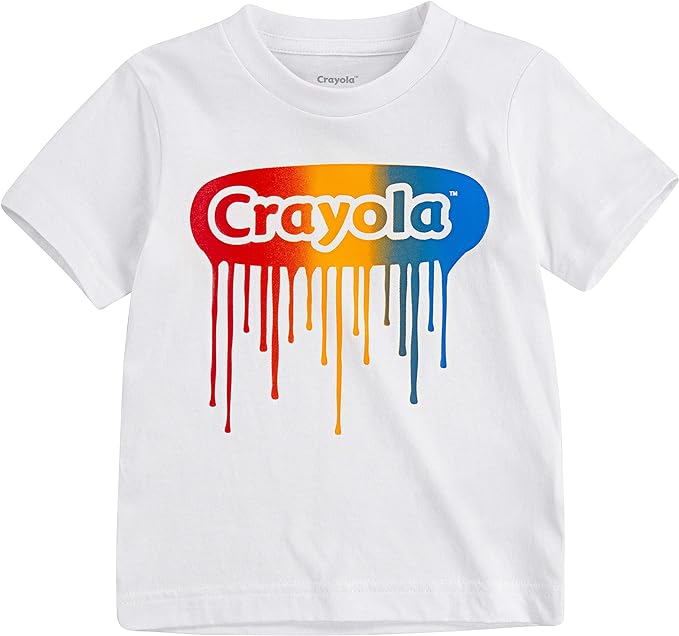 Paint T-Shirt
(for Art)
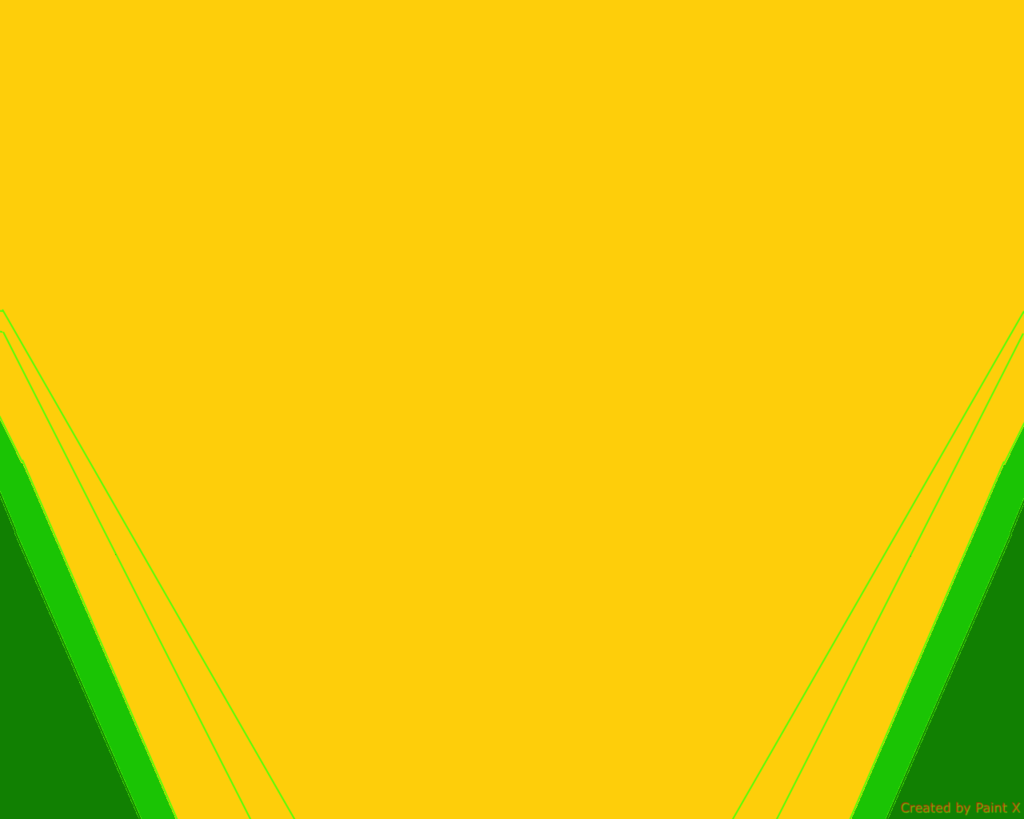 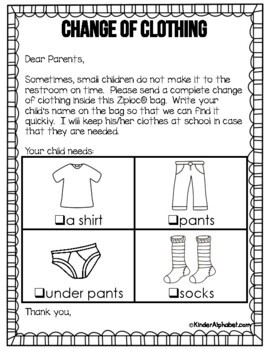 1
Change of Clothes (Underwear, Pants, Shirt, 
and Socks)